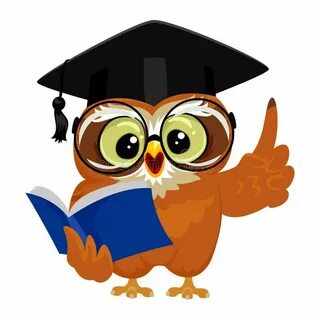 Программа Просвещения родителей (законных представителей) детей дошкольного возраста, как условие решения задач ФОП ДО
Родионова Г.В.,  
Ишунькина И.И., 
Шарапова Н.Ю.,                                                                                         воспитатели МДОУ 
д/с «Ландыш» г. Балашова
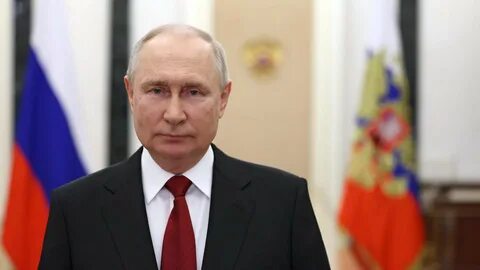 «Семья в России – это основа основ. Именно в домашней, семейной атмосфере закладывается мировоззрение человека, его личные качества,  общественная и жизненная позиция. И потому ответственное родительство, крепкая, дружная семья – главный залог благополучного будущего детей, уверенного развития нашего общества».
                                                                                                                                       В.В. Путин
ВЗАИМОДЕЙСТВИЕ ОБРАЗОВАТЕЛЬНЫХ ОРГАНИЗАЦИЙ С РОДИТЕЛЬСКОЙ ОБЩЕСТВЕННОСТЬЮ ОБЯЗАТЕЛЬНО ИЛИ НЕТ?
Родители (законные представители) несовершеннолетних обучающихся имеют преимущественное право на обучение и воспитание детей перед всеми другими лицами. Они обязаны заложить основы физического, нравственного и интеллектуального развития личности ребенка
ст. 44, ч. 1
Органы государственной власти и органы местного самоуправления, образовательные организации, российское движение детей и молодежи оказывают помощь родителям (законным представителям) несовершеннолетних обучающихся в воспитании детей, охране и укреплении их физического и психического здоровья, развитии индивидуальных способностей и необходимой коррекции нарушений их развития
ст. 44, ч. 2
Просветительская деятельность - осуществляемая вне рамок образовательных программ деятельность, направленная на распространение знаний, опыта, формирование умений, навыков, ценностных установок, компетенции в целях интеллектуального, духовно-нравственного, творческого, физического и (или) профессионального развития человека, удовлетворения его образовательных потребностей и интересов и затрагивающая отношения, регулируемые настоящим Федеральным законом и иными нормативными правовыми актами Российской Федерации
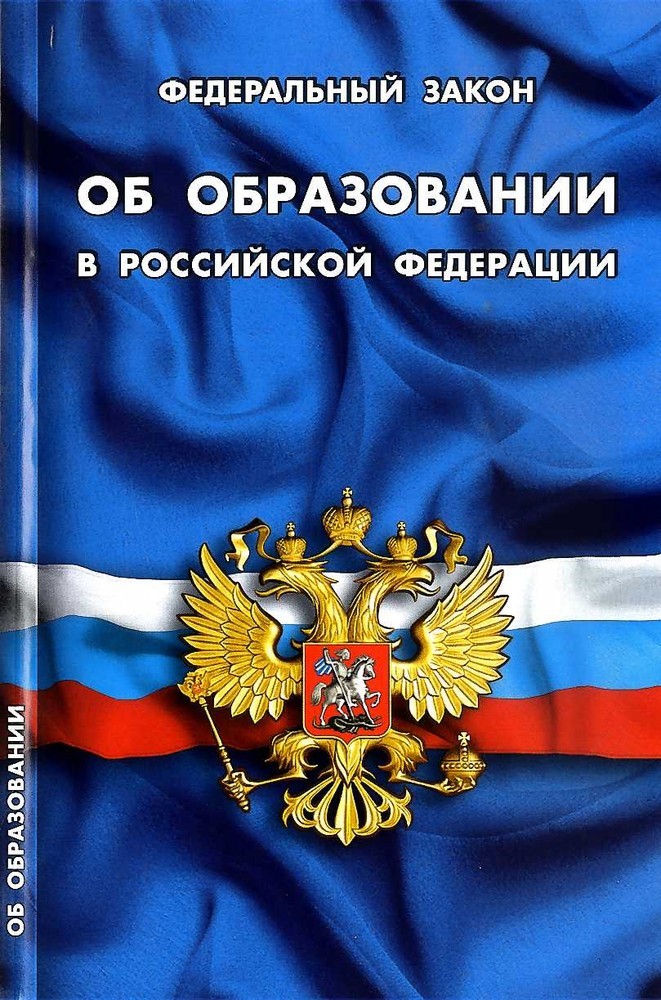 ( ст. 2, п. 35 )
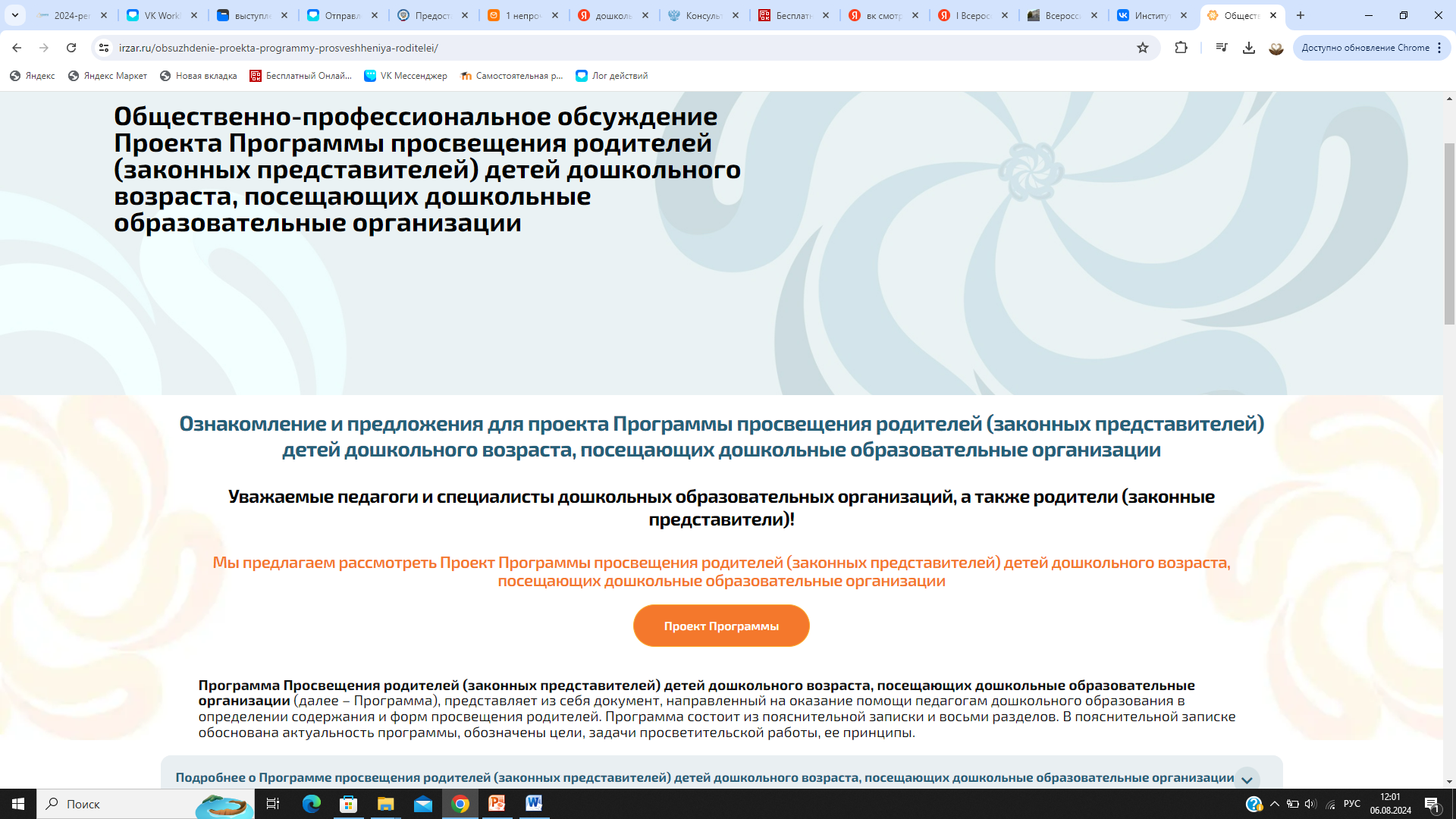 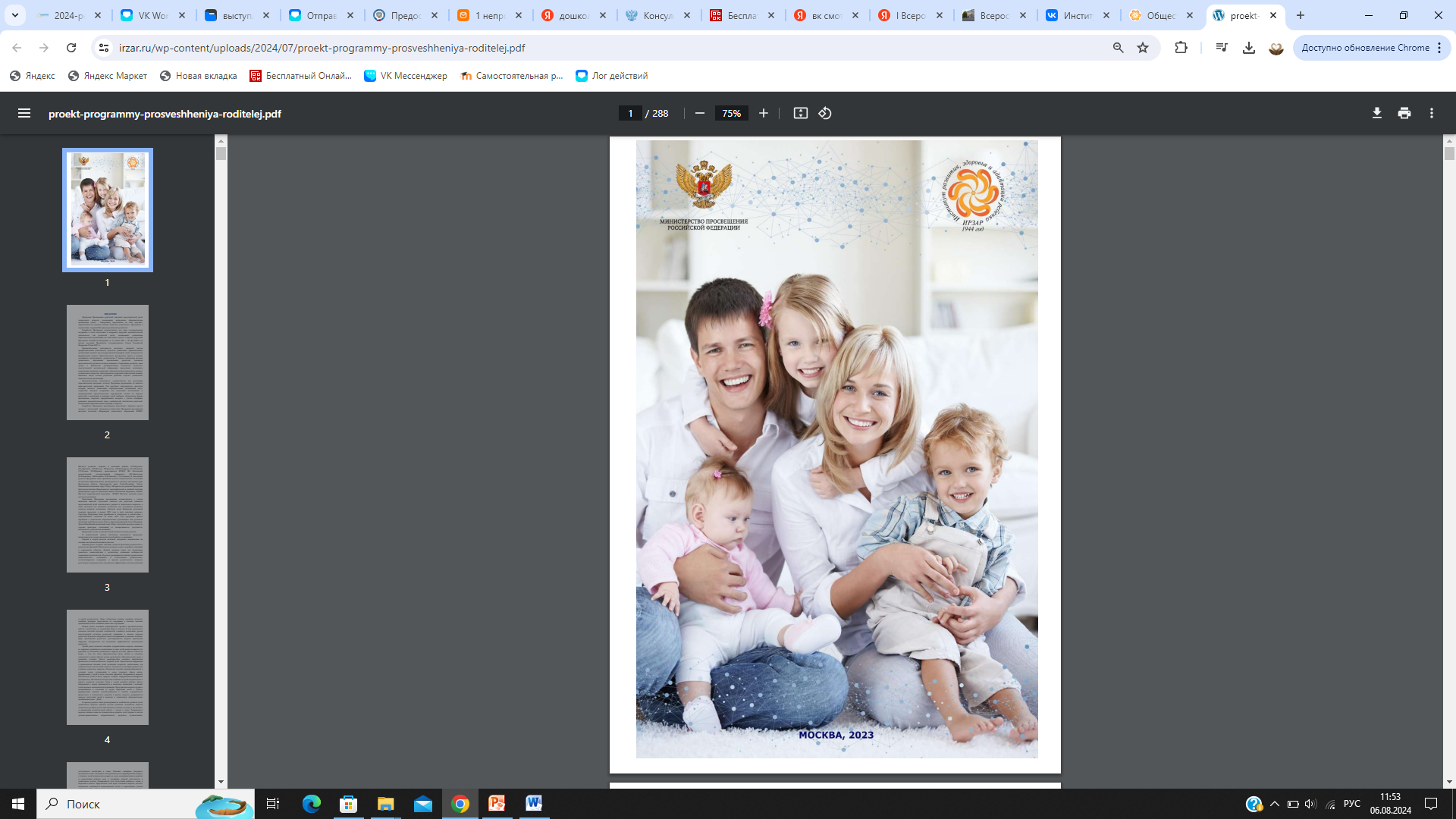 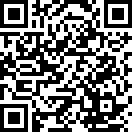 https://irzar.ru/obsuzhdenie-proekta-programmy-prosveshheniya-roditelei
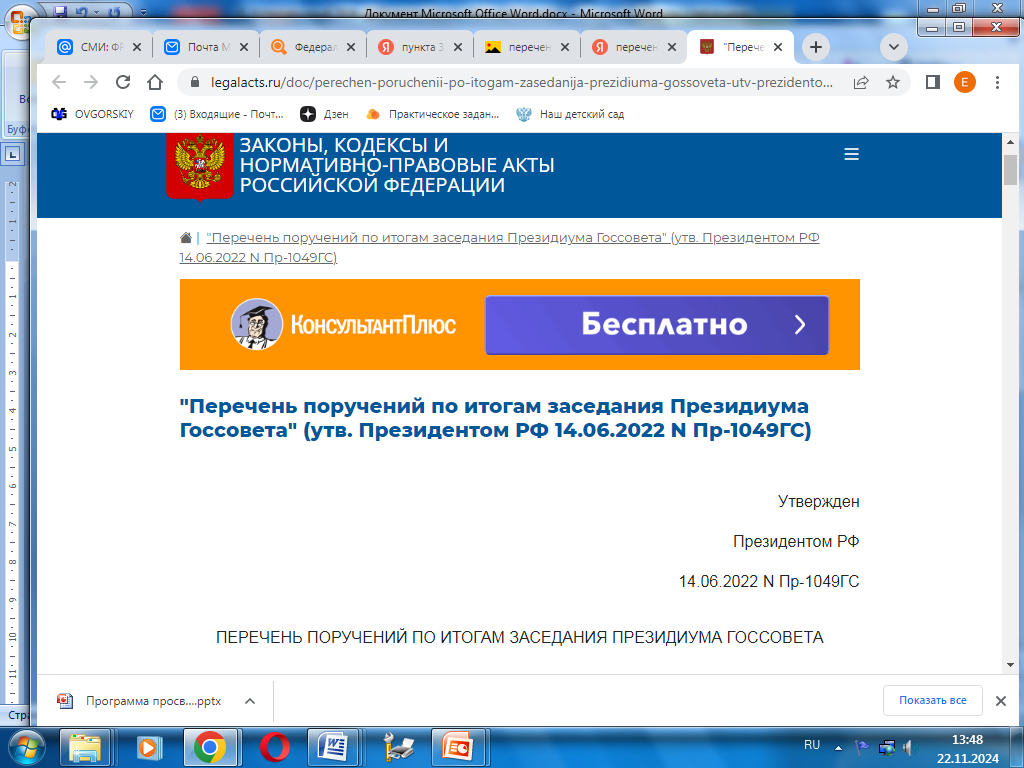 Утвержден                                                                                                                                                                                                           Президентом РФ                                                                                                 14.06.2022 N Пр-1049ГС
3. Министерству просвещения Российской Федерации совместно с органами исполнительной власти субъектов Российской Федерации разработать меры государственной поддержки в части подготовки и внедрения программ просветительской деятельности для родителей детей, посещающих дошкольные образовательные организации.
Срок - 1 января 2023 г.
Ответственные: Кравцов С.С., высшие должностные лица (руководители высших исполнительных органов государственной власти) субъектов Российской Федерации.
АВТОРЫ-СОСТАВИТЕЛИ ПРОГРАММЫ ПРОСВЕЩЕНИЯ РОДИТЕЛЕЙ
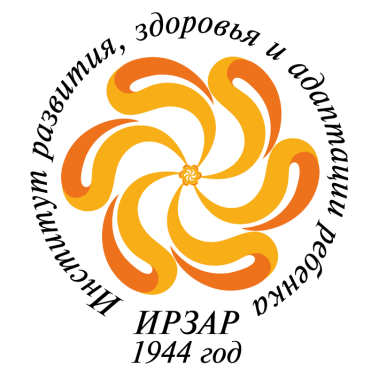 Коллектив  Лаборатории  дошкольного  образования  ФГБНУ 
Институт развития, здоровья и адаптации ребенка
 (Т.П. Авдулова, И.А. Бурлакова, Е.И. Изотова, Т.В.Кротова, О.В.Никифорова, В.А.Новицкая, Г.Р. Хузеева, Р.И. Яфизова), 

Преподаватели ФГБОУ ВО 
Московский педагогический государственный университет 

(М.А.Бахотская, Ю.Ю.Березина, Т.В.Калинина, 
М.В.Лещенко, Т.А.Семенова
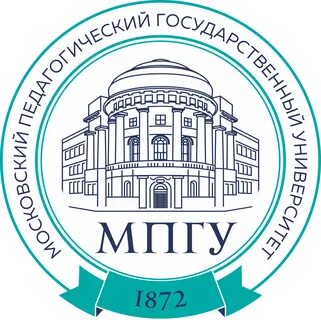 ПРОГРАММА ПРОСВЕЩЕНИЯ РОДИТЕЛЕЙ (ЗАКОННЫХ ПРЕДСТАВИТЕЛЕЙ) ДЕТЕЙ ДОШКОЛЬНОГО ВОЗРАСТА, ПОСЕЩАЮЩИХ ДОО
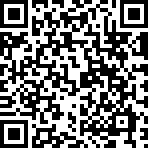 03.07.2024 г.
Всероссийский вебинар
СТРУКТУРА ПРОГРАММЫ
Пояснительная записка
Введение
Раздел 1. РОДИТЕЛЬСТВО КАК ОСОБЫЙ ФЕНОМЕН В ЖИЗНИ ЧЕЛОВЕКА
1.1. РОДИТЕЛЬСКАЯ КОМПЕТЕНТНОСТЬ И ОТВЕТСТВЕННОЕ РОДИТЕЛЬСТВО
1.2. СПЕЦИФИКА И СТРУКТУРА ДЕТСКО-РОДИТЕЛЬСКИХ ОТНОШЕНИЙ
1.3. СЕМЕЙНЫЕ ЦЕННОСТИ И ТРАДИЦИИ
РАЗДЕЛ 2. ОСОБЕННОСТИ, ФОРМЫ И МЕТОДЫ ПРОСВЕЩЕНИЯ РОДИТЕЛЕЙ (ЗАКОННЫХ ПРЕДСТАВИТЕЛЕЙ) В ДОШКОЛЬНОЙ ОБРАЗОВАТЕЛЬНОЙ ОРГАНИЗАЦИИ
2.1. МЕТОДЫ ИЗУЧЕНИЯ СЕМЬИ И ОСОБЕННОСТЕЙ СЕМЕЙНОГО ВОСПИТАНИЯ 
2.2. ФОРМЫ И МЕТОДЫ ПРОСВЕЩЕНИЯ РОДИТЕЛЕЙ (ЗАКОННЫХ ПРЕДСТАВИТЕЛЕЙ) В ДОШКОЛЬНОЙ ОБРАЗОВАТЕЛЬНОЙ ОРГАНИЗАЦИИ
2.3. ВОЗМОЖНОСТИ И ПОТЕНЦИАЛ ЦИФРОВОЙ СРЕДЫ ДЛЯ ПРОСВЕЩЕНИЯ РОДИТЕЛЕЙ (ЗАКОННЫХ ПРЕДСТАВИТЕЛЕЙ) ДЕТЕЙ ДОШКОЛЬНОГО ВОЗРАСТА
РАЗДЕЛ 3. ПРОСВЕЩЕНИЕ РОДИТЕЛЕЙ (ЗАКОННЫХ ПРЕДСТАВИТЕЛЕЙ) ПО ВОПРОСАМ ЗДОРОВЬЯ, ВОСПИТАНИЯ И РАЗВИТИЯ ДЕТЕЙ МЛАДЕНЧЕСКОГО, РАННЕГО И ДОШКОЛЬНОГО ВОЗРАСТОВ.
3.1. ПЕДАГОГИЧЕСКАЯ ПОМОЩЬ РОДИТЕЛЯМ (ЗАКОННЫМ ПРЕДСТАВИТЕЛЯМ) ДЕТЕЙ ДОШКОЛЬНОГО ВОЗРАСТА В СОЗДАНИИ ОБРАЗОВАТЕЛЬНОЙ СРЕДЫ СЕМЬИ
3.2. ОСОБЕННОСТИ ПИТАНИЯ, ЗДОРОВОГО ОБРАЗА ЖИЗНИ И БЕЗОПАСНОСТИ ДЕТЕЙ РАННЕГО И ДОШКОЛЬНОГО ВОЗРАСТОВ.
3.3. ВОСПИТАНИЕ И РАЗВИТИЕ ДЕТЕЙ МЛАДЕНЧЕСКОГО И РАННЕГО ВОЗРАСТОВ (ОТ 2 МЕСЯЦЕВ ДО 3 ЛЕТ)
3.4. ВОСПИТАНИЕ И РАЗВИТИЕ ДЕТЕЙ ДОШКОЛЬНОГО ВОЗРАСТА (ОТ 3 ЛЕТ ДО 8 ЛЕТ)
РАЗДЕЛ 4. ПОДДЕРЖКА И ПРОСВЕЩЕНИЕ РОДИТЕЛЕЙ (ЗАКОННЫХ ПРЕДСТАВИТЕЛЕЙ), ВОСПИТЫВАЮЩИХ РЕБЕНКА С ОГРАНИЧЕННЫМИ ВОЗМОЖНОСТЯМИ ЗДОРОВЬЯ, В ТОМ ЧИСЛЕ ДЕТЕЙ-ИНВАЛИДОВ
РАЗДЕЛ 5. ПРАВА РОДИТЕЛЕЙ (ЗАКОННЫХ ПРЕДСТАВИТЕЛЕЙ) И ГОСУДАРСТВЕННАЯ ПОДДЕРЖКА СЕМЕЙ С ДЕТЬМИ ДОШКОЛЬНОГО ВОЗРАСТА
5.1. ПРАВА И ОБЯЗАННОСТИ РОДИТЕЛЕЙ (ЗАКОННЫХ ПРЕДСТАВИТЕЛЕЙ) В СФЕРЕ ОБРАЗОВАНИЯ.
5.2. ГОСУДАРСТВЕННАЯ ПОДДЕРЖКА СЕМЕЙ С ДЕТЬМИ РАННЕГО И ДОШКОЛЬНОГО ВОЗРАСТОВ
РАЗДЕЛ 6. ЧАСТО ВСТРЕЧАЮЩИЕСЯ ВОПРОСЫ РОДИТЕЛЕЙ (ЗАКОННЫХ ПРЕДСТАВИТЕЛЕЙ) ДЕТЕЙ ДОШКОЛЬНОГО ВОЗРАСТА И ТИПИЧНЫЕ ПРОБЛЕМНЫЕ СИТУАЦИИ («ВЫ СПРАШИВАЛИ – МЫ ОТВЕЧАЕМ!»)
РАЗДЕЛ 7. ПРОСТРАНСТВО РОДИТЕЛЬСКИХ ИНИЦИАТИВ
РАЗДЕЛ 8. РЕКОМЕНДОВАННЫЙ КОНТЕНТ («СПЕЦИАЛИСТЫ РЕКОМЕНДУЮТ!»).
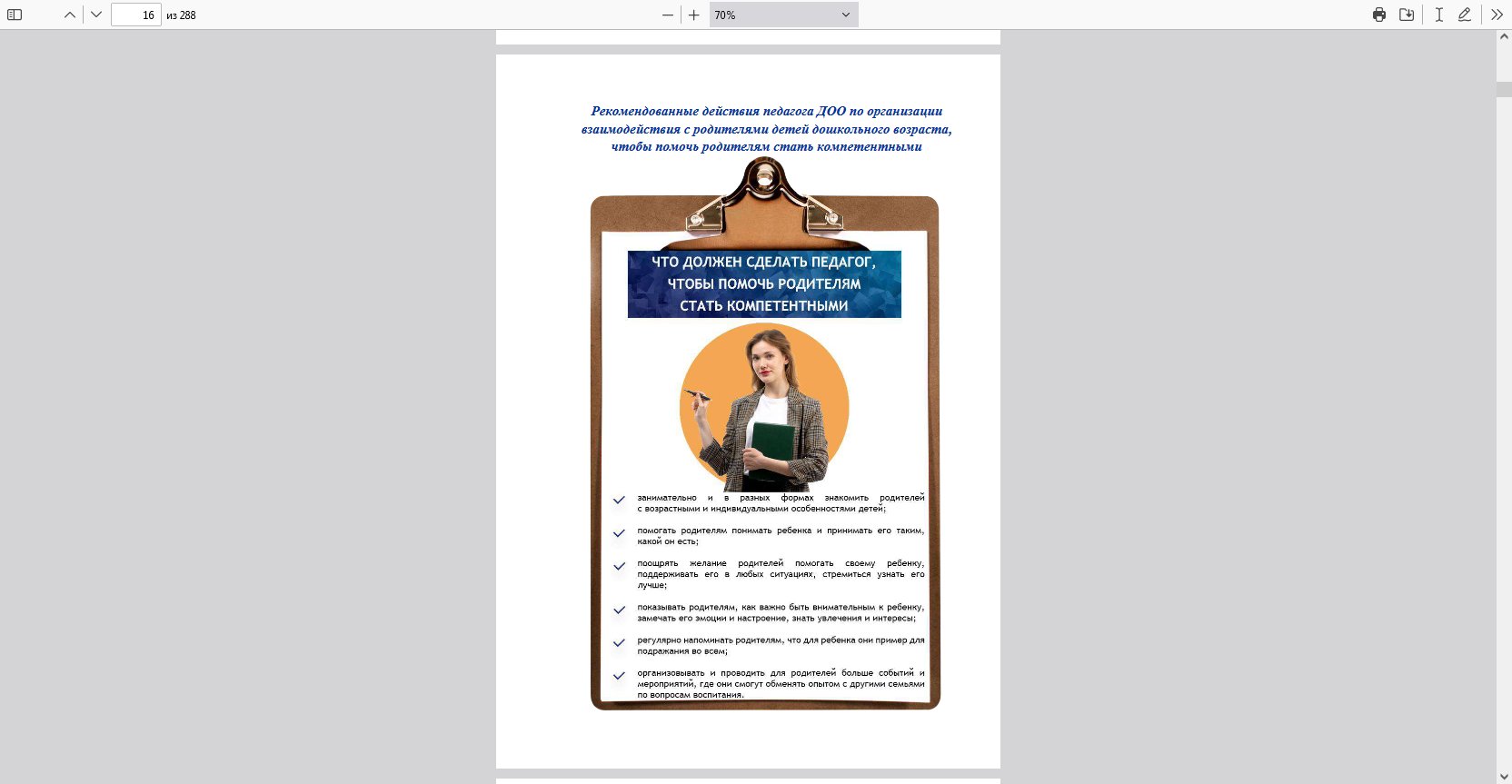 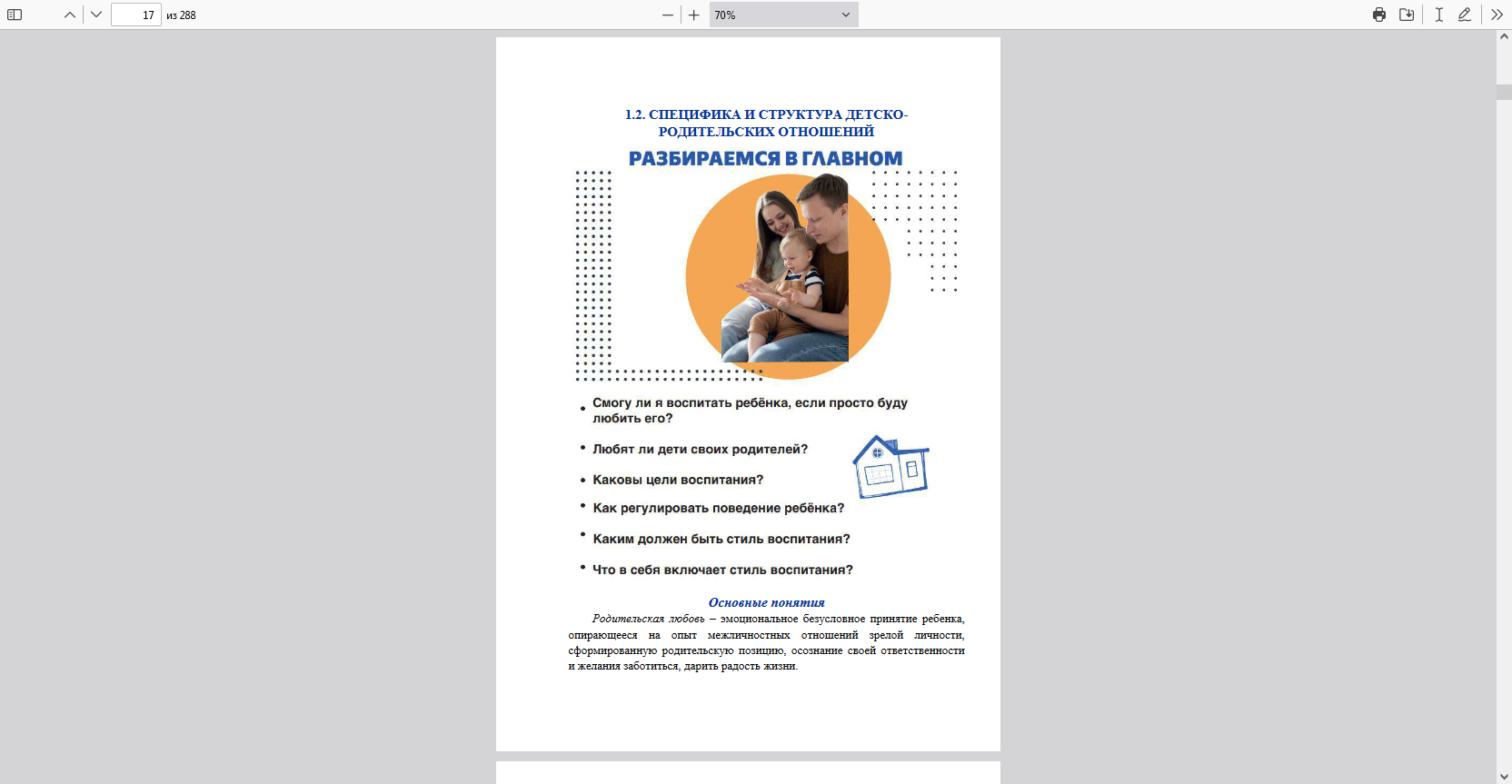 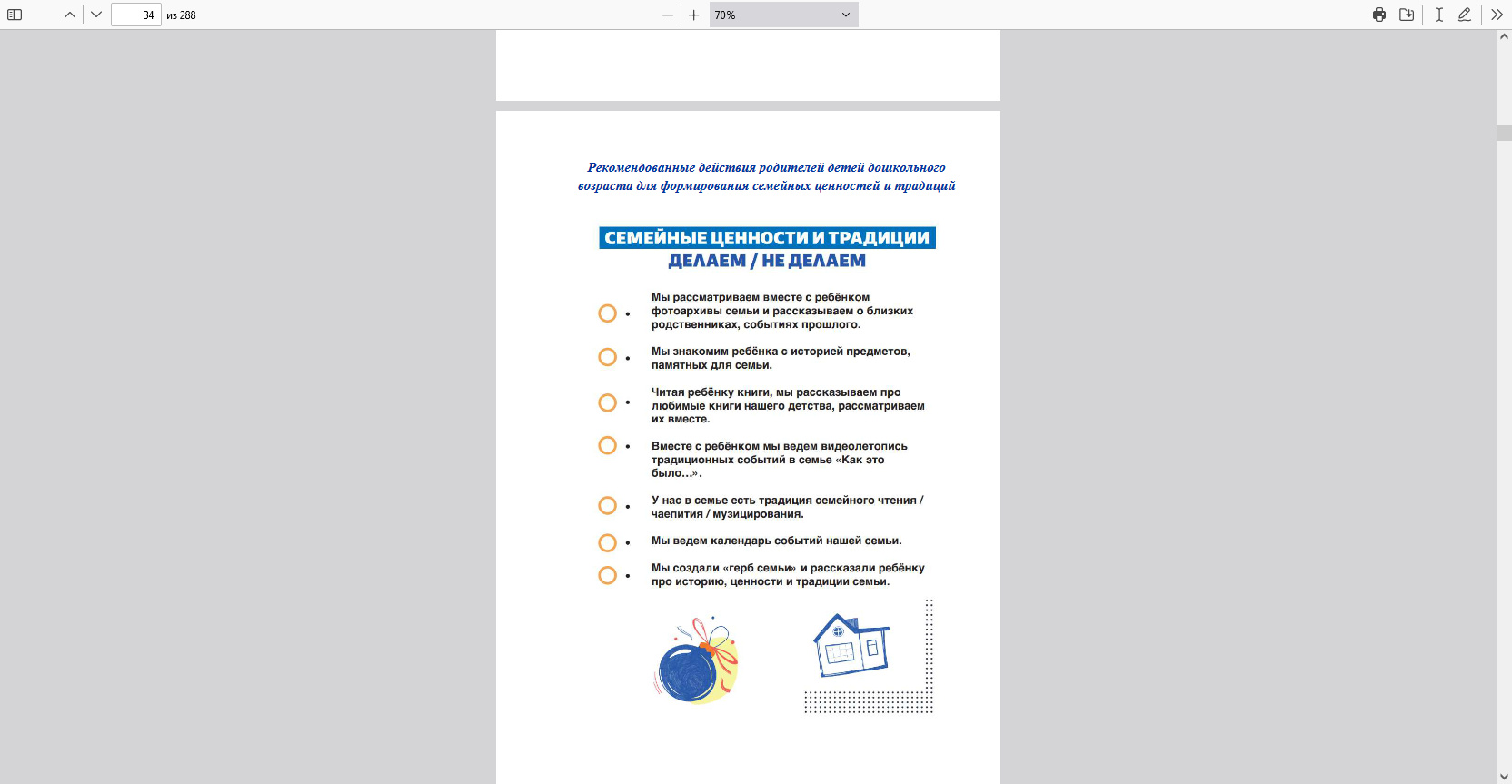 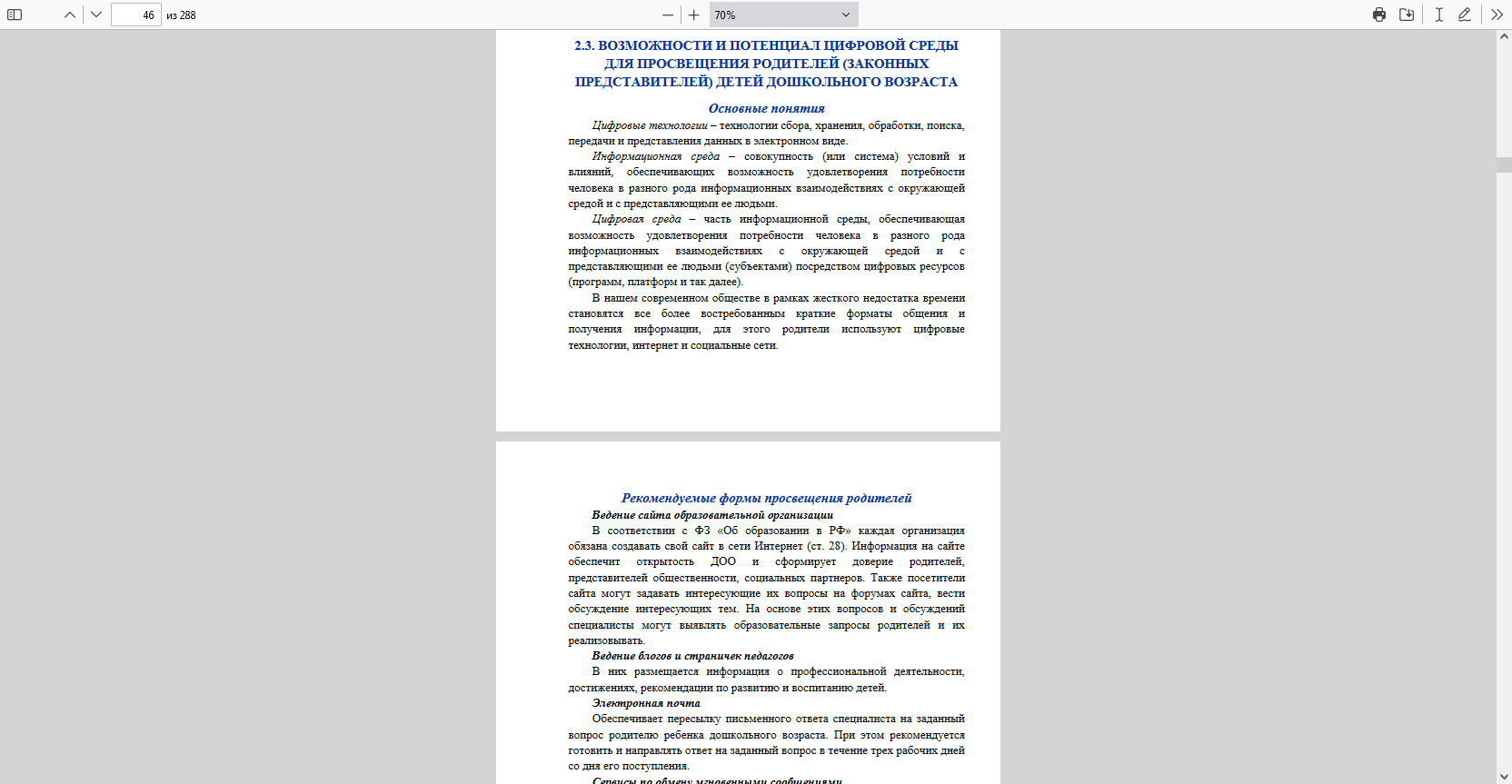 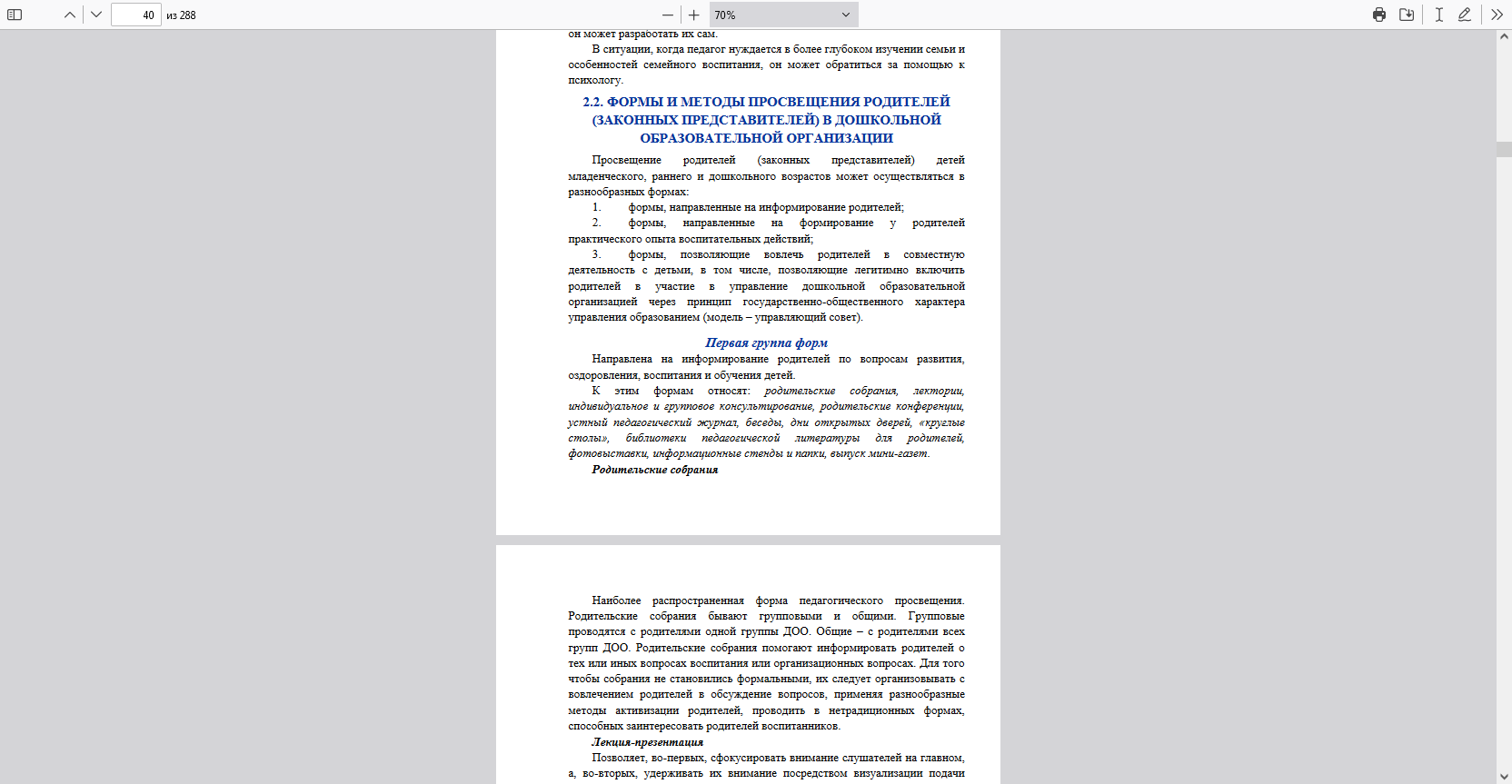 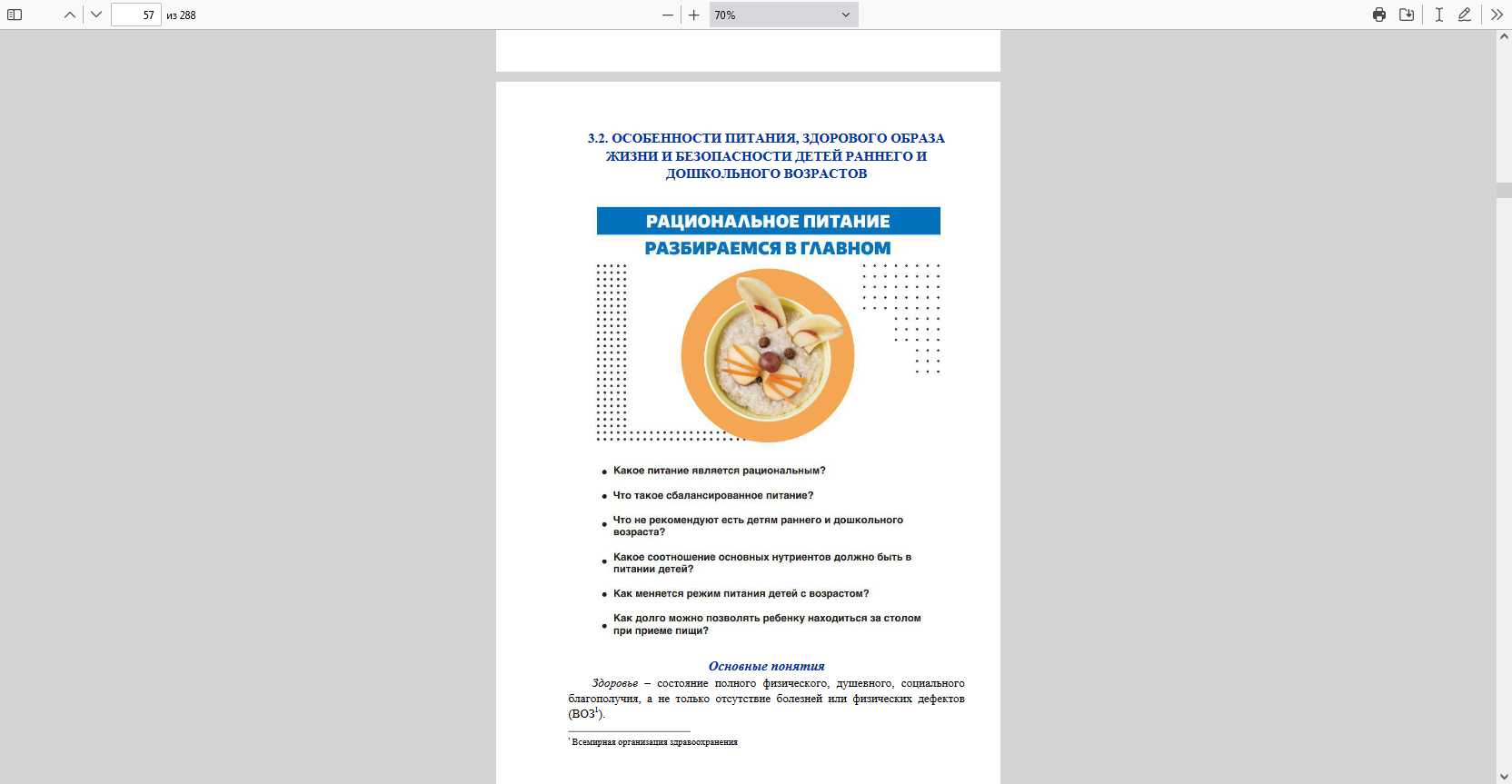 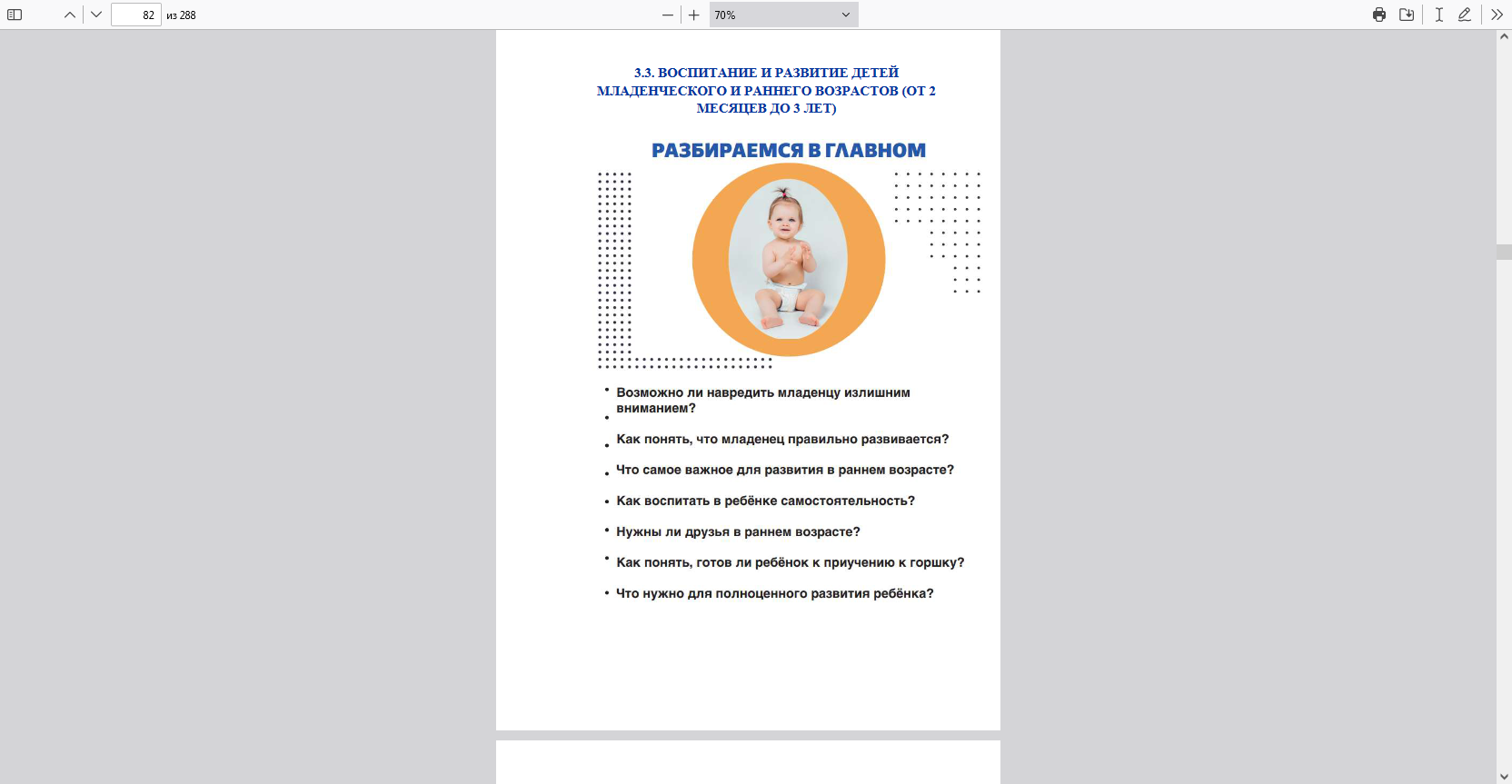 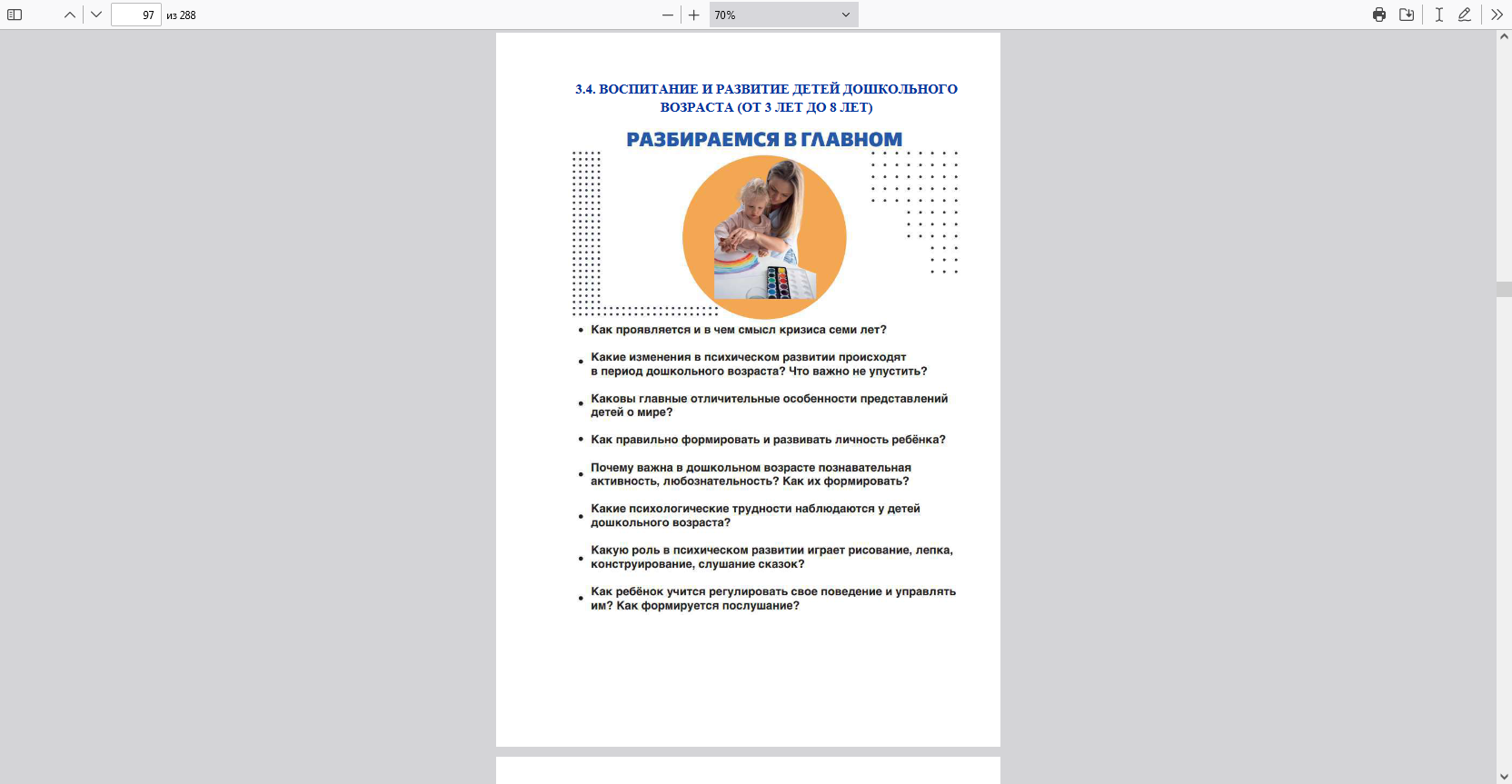 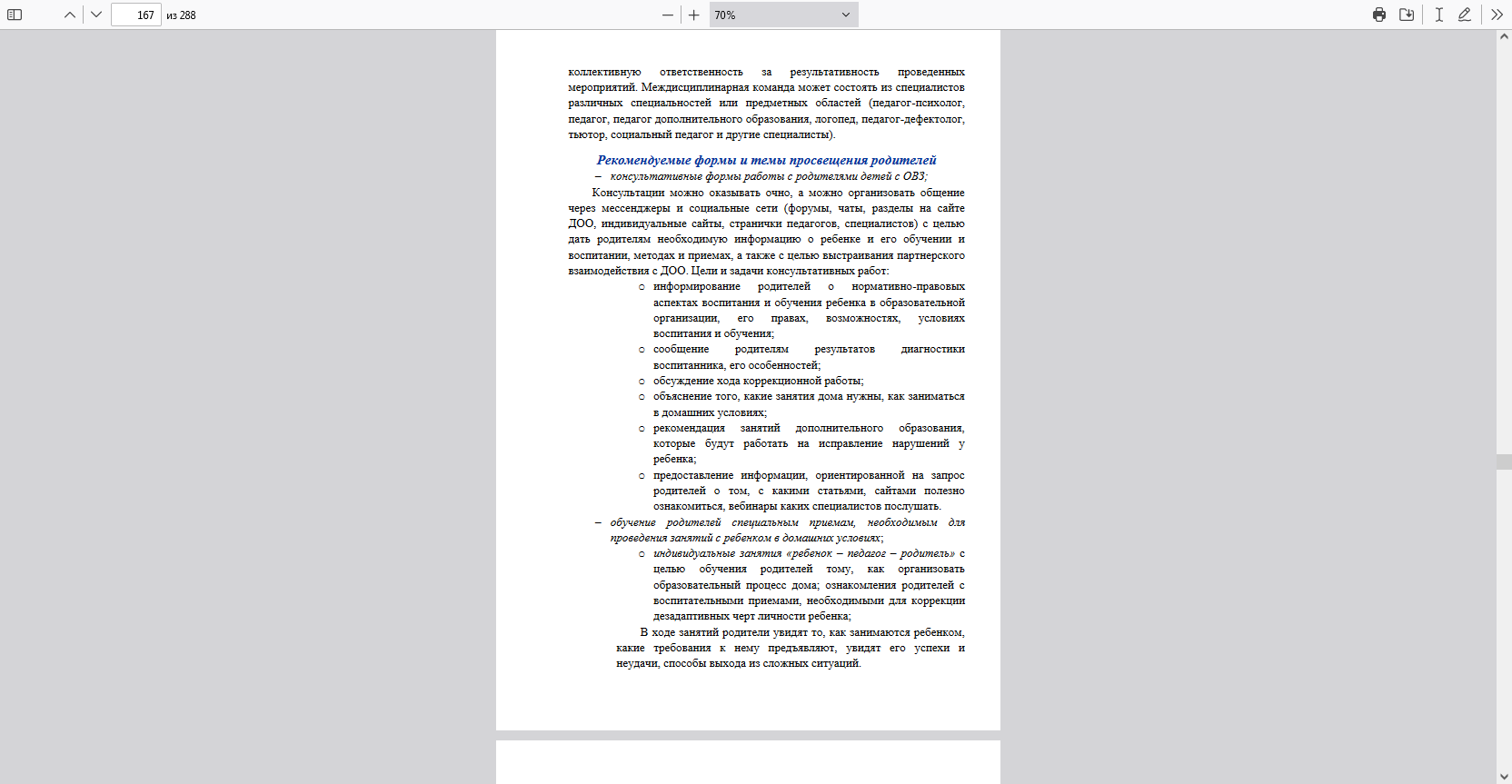 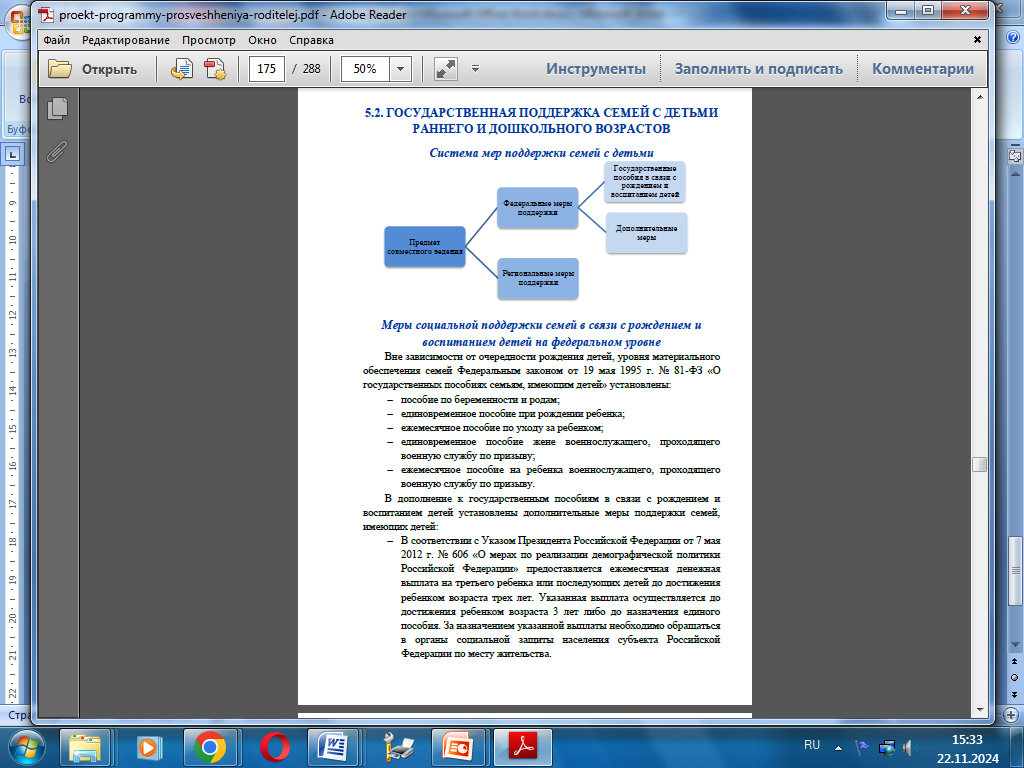 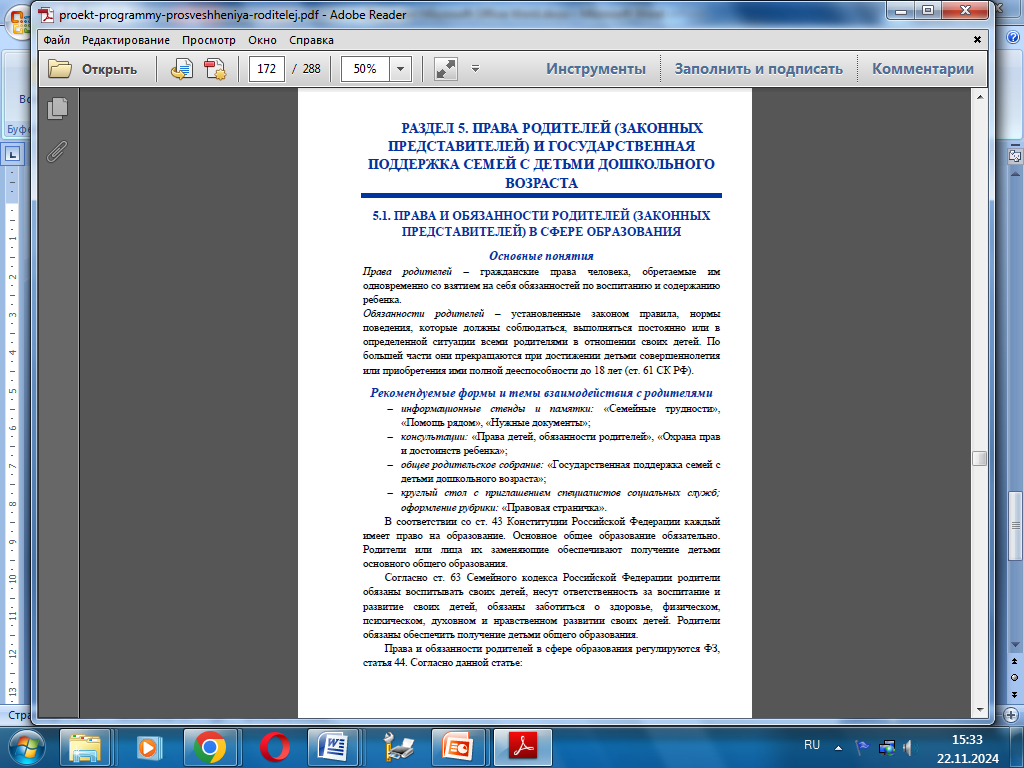 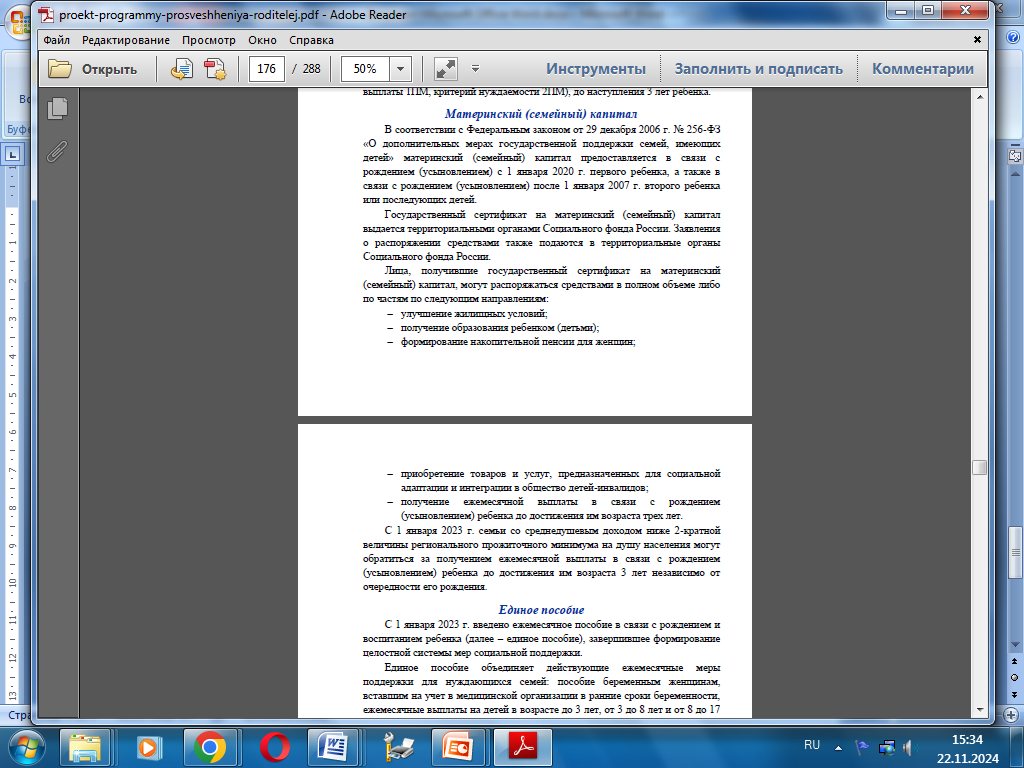 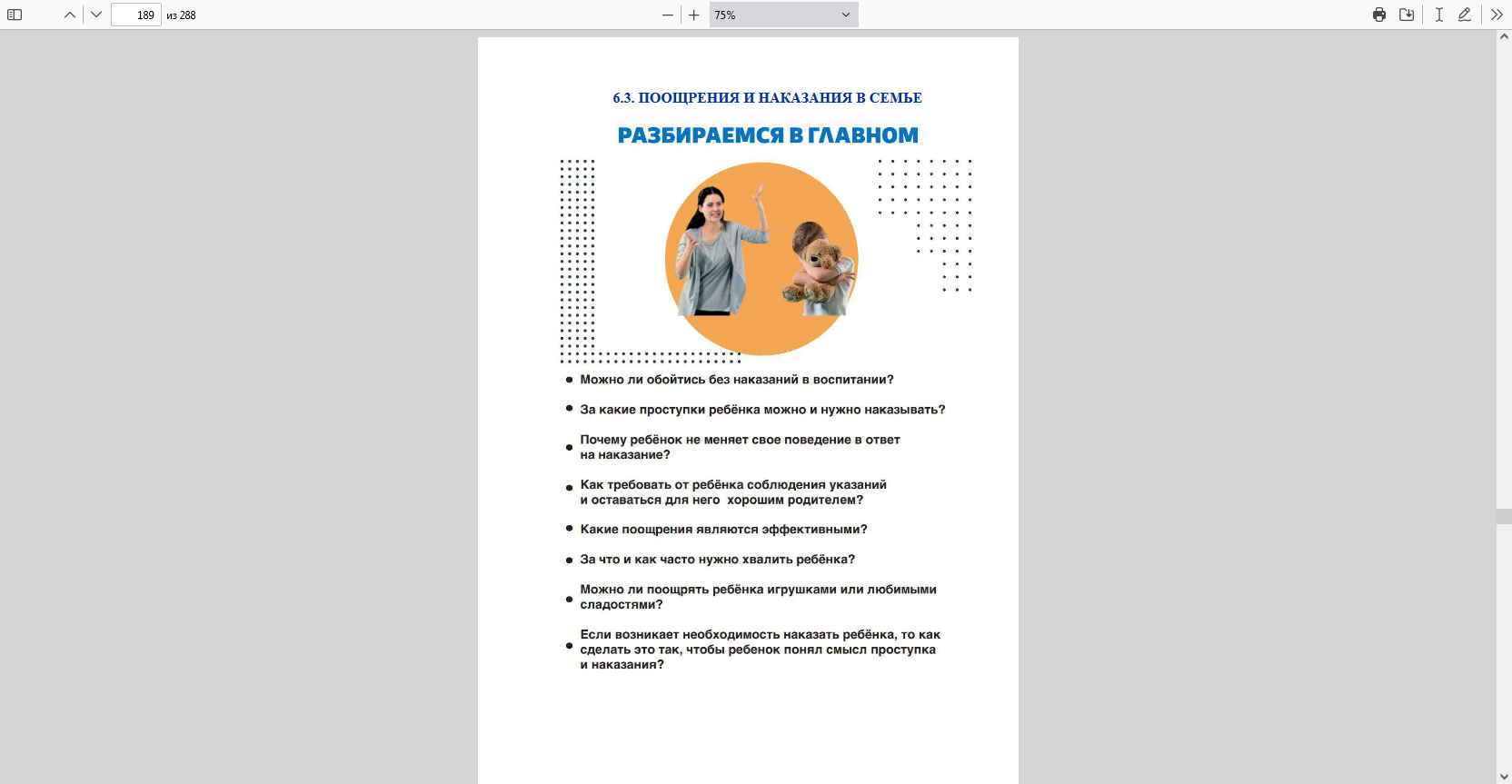 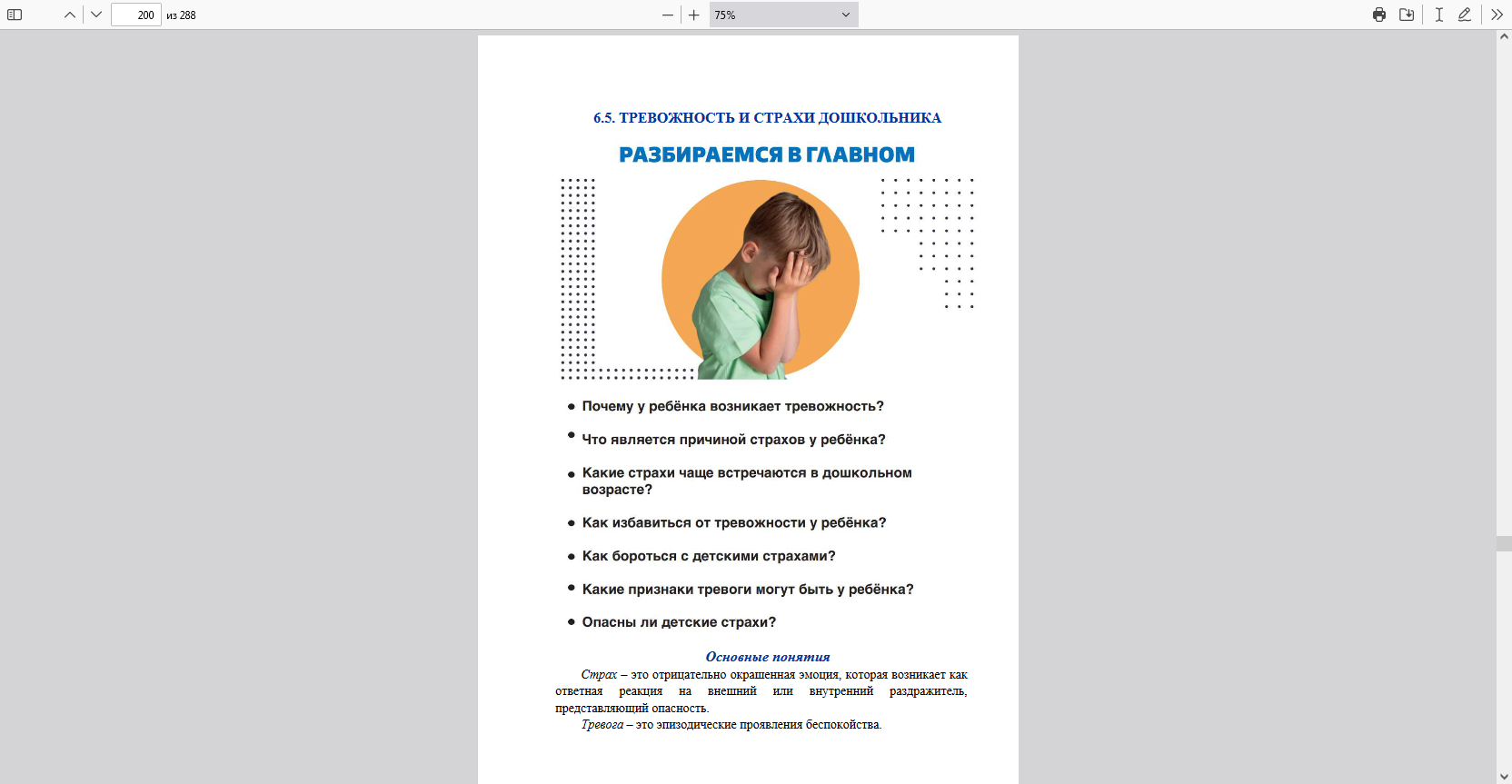 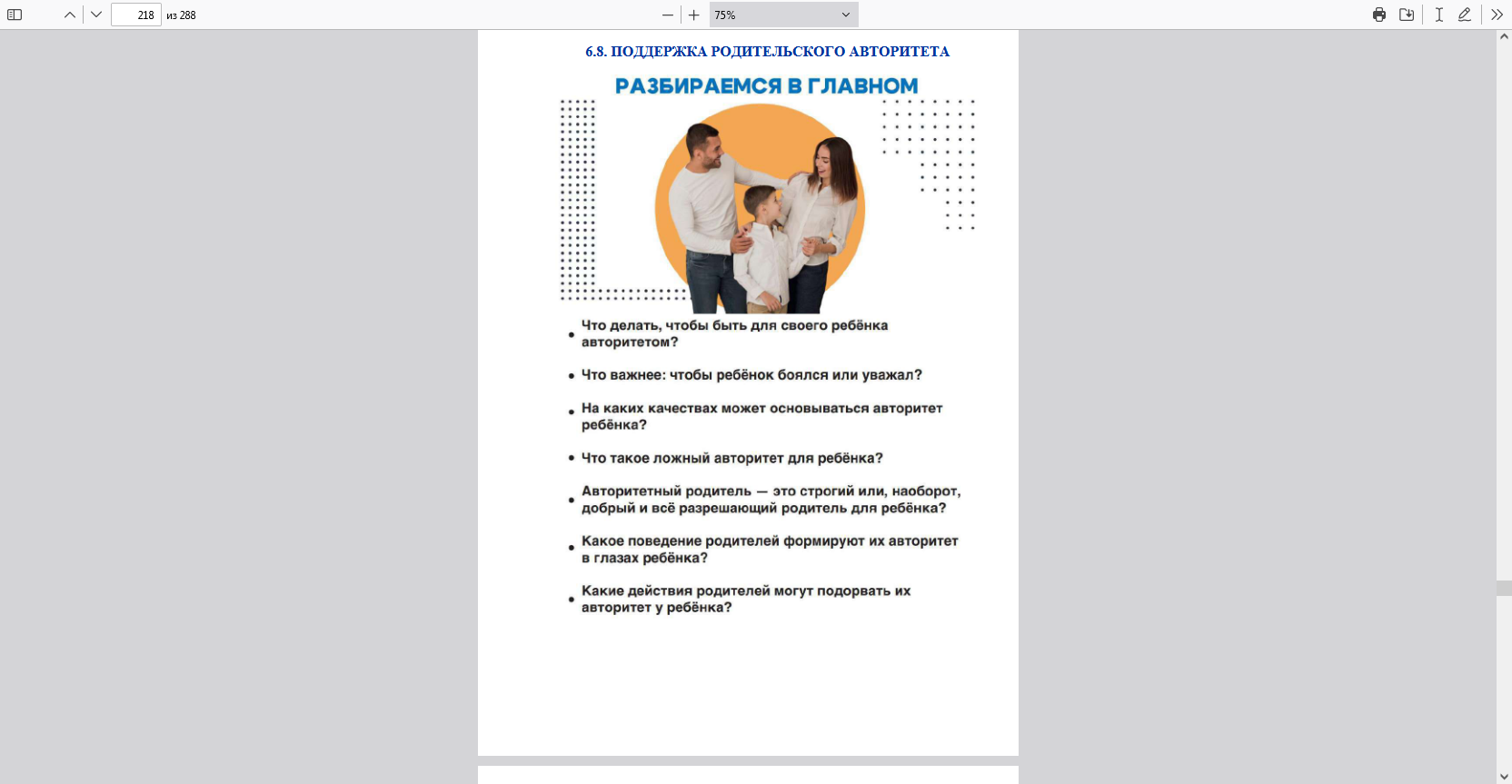 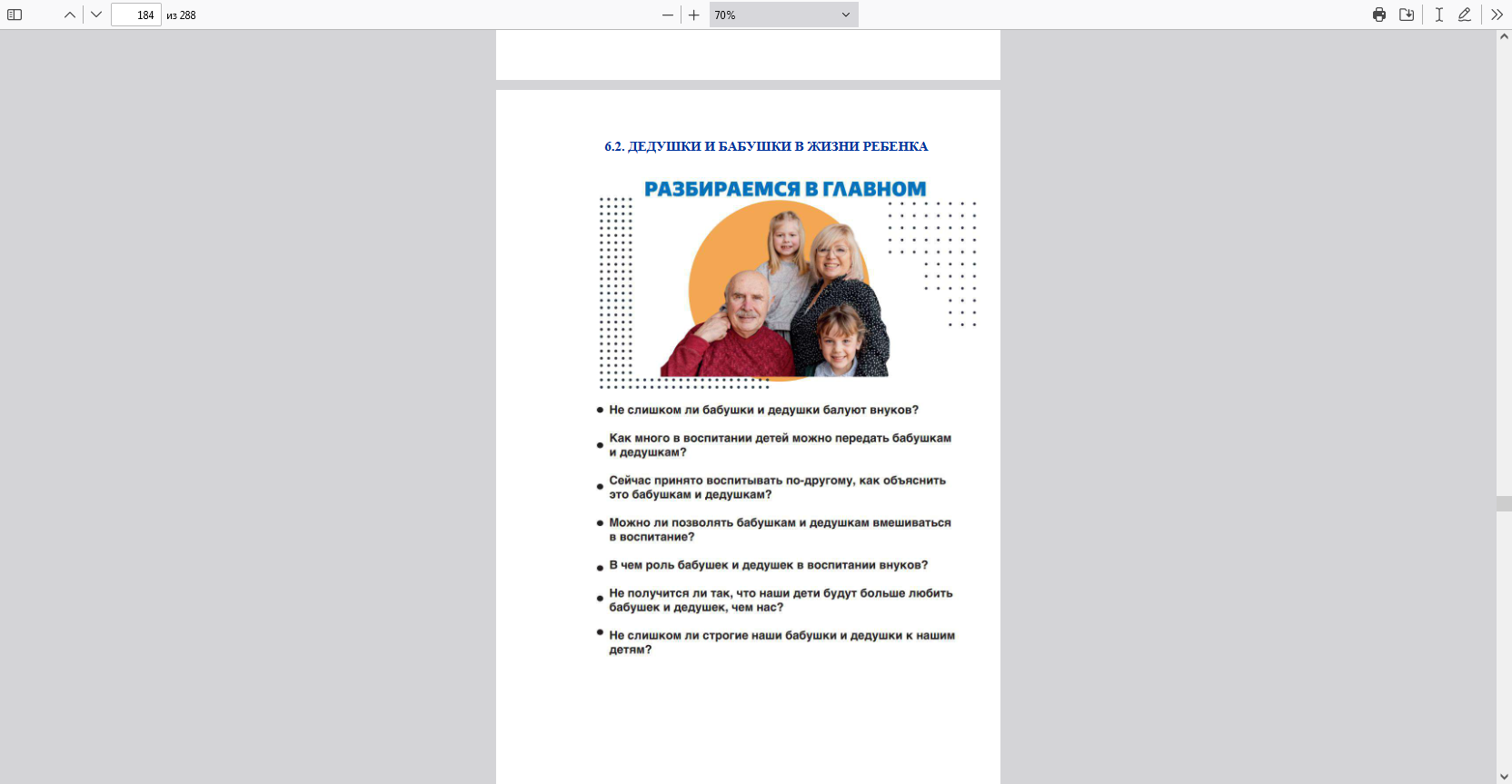 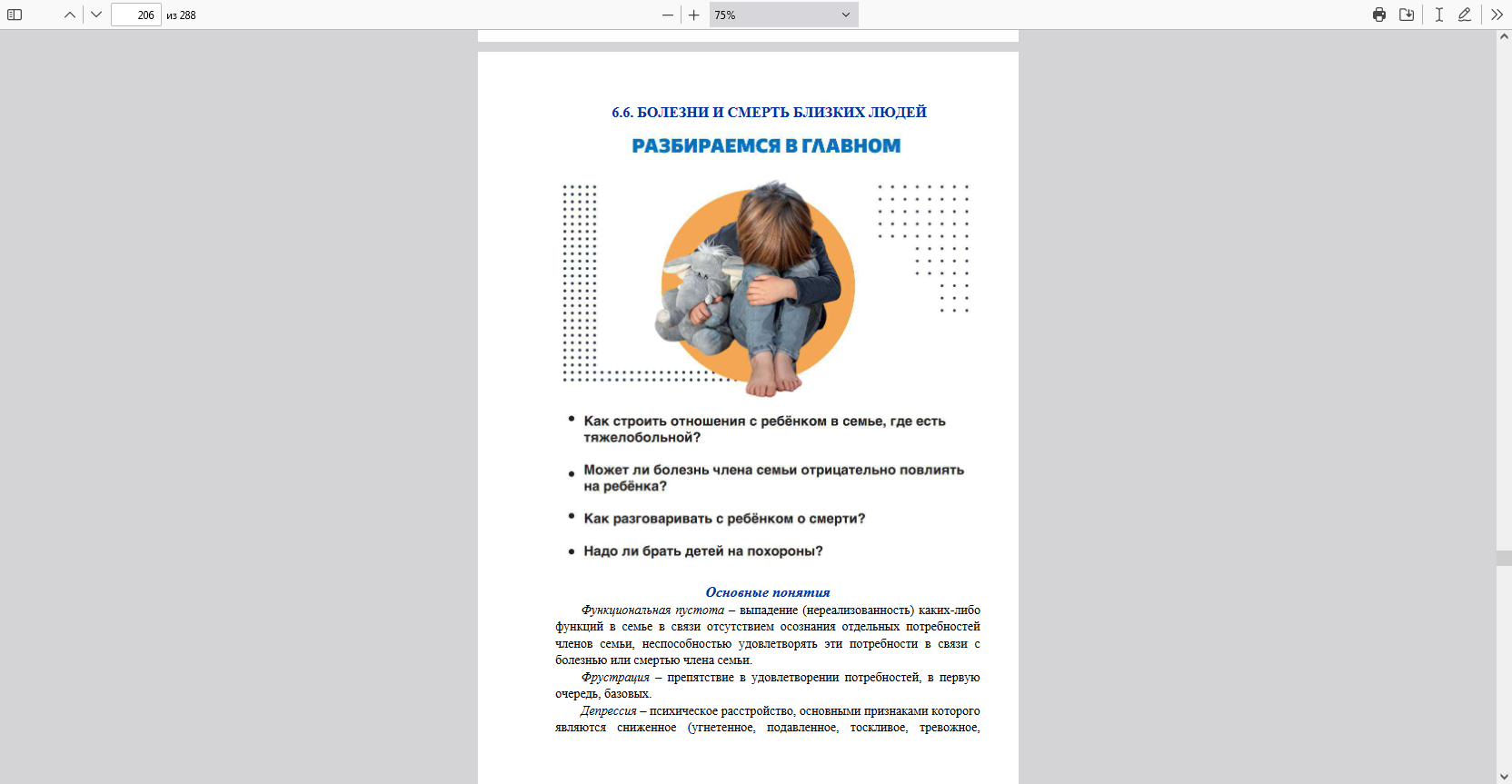 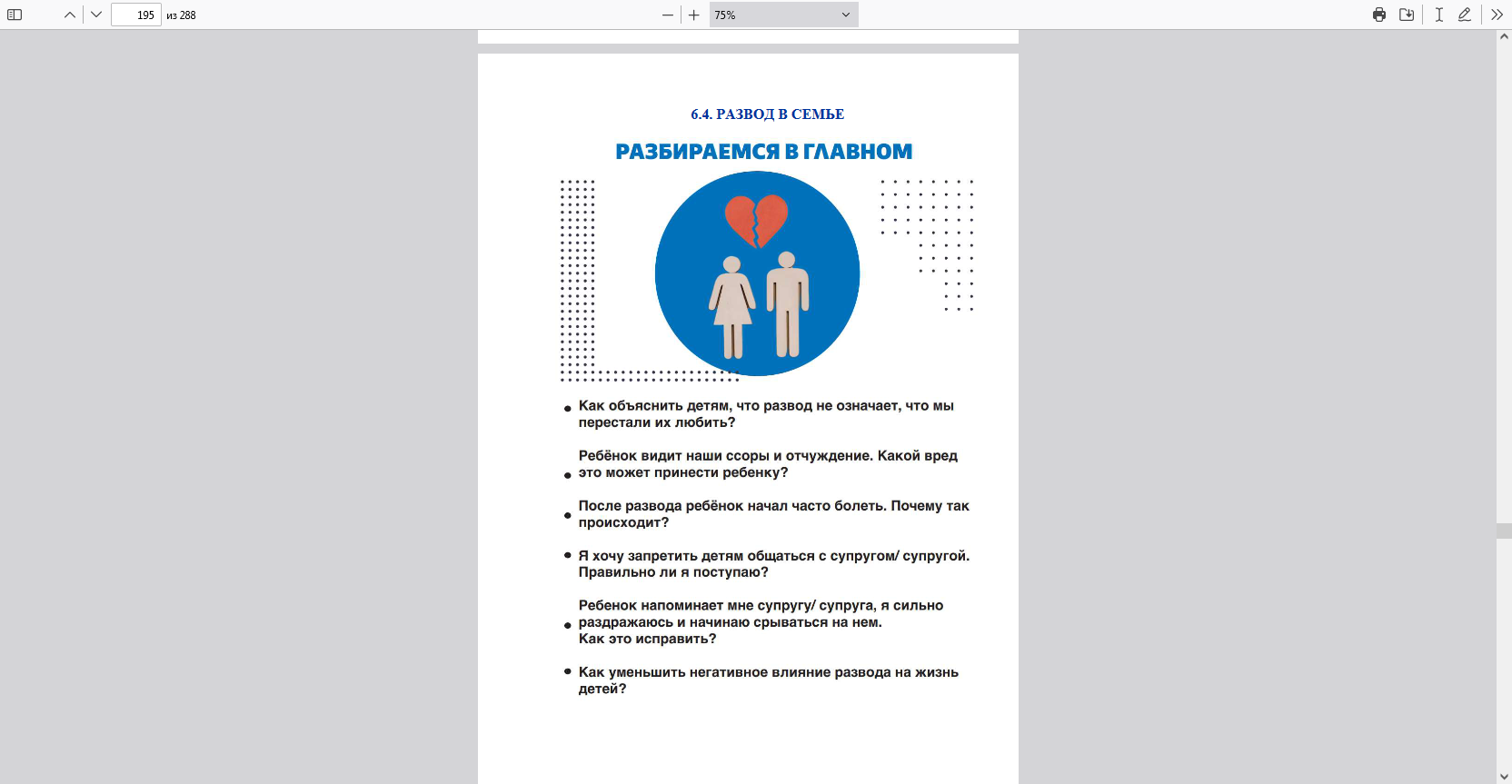 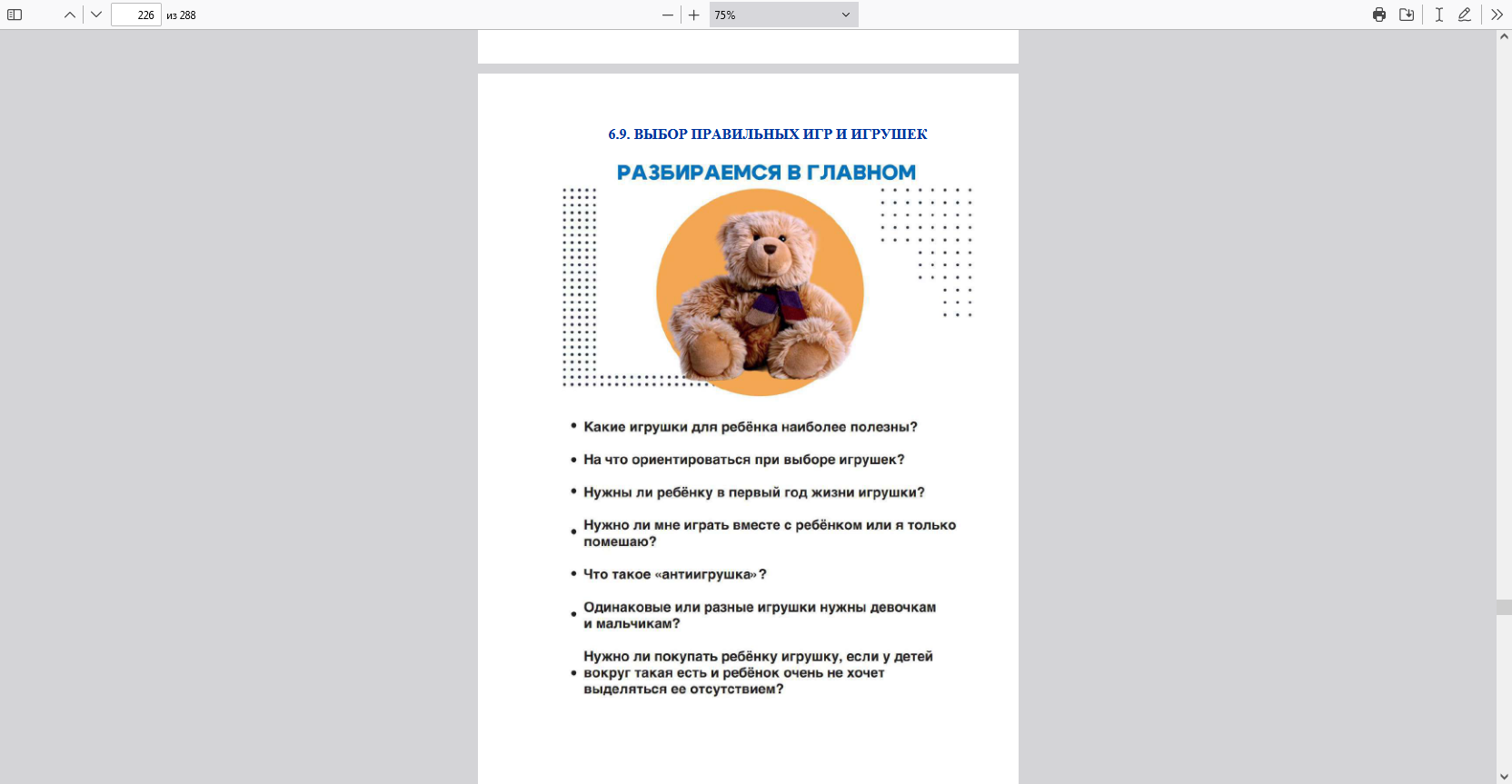 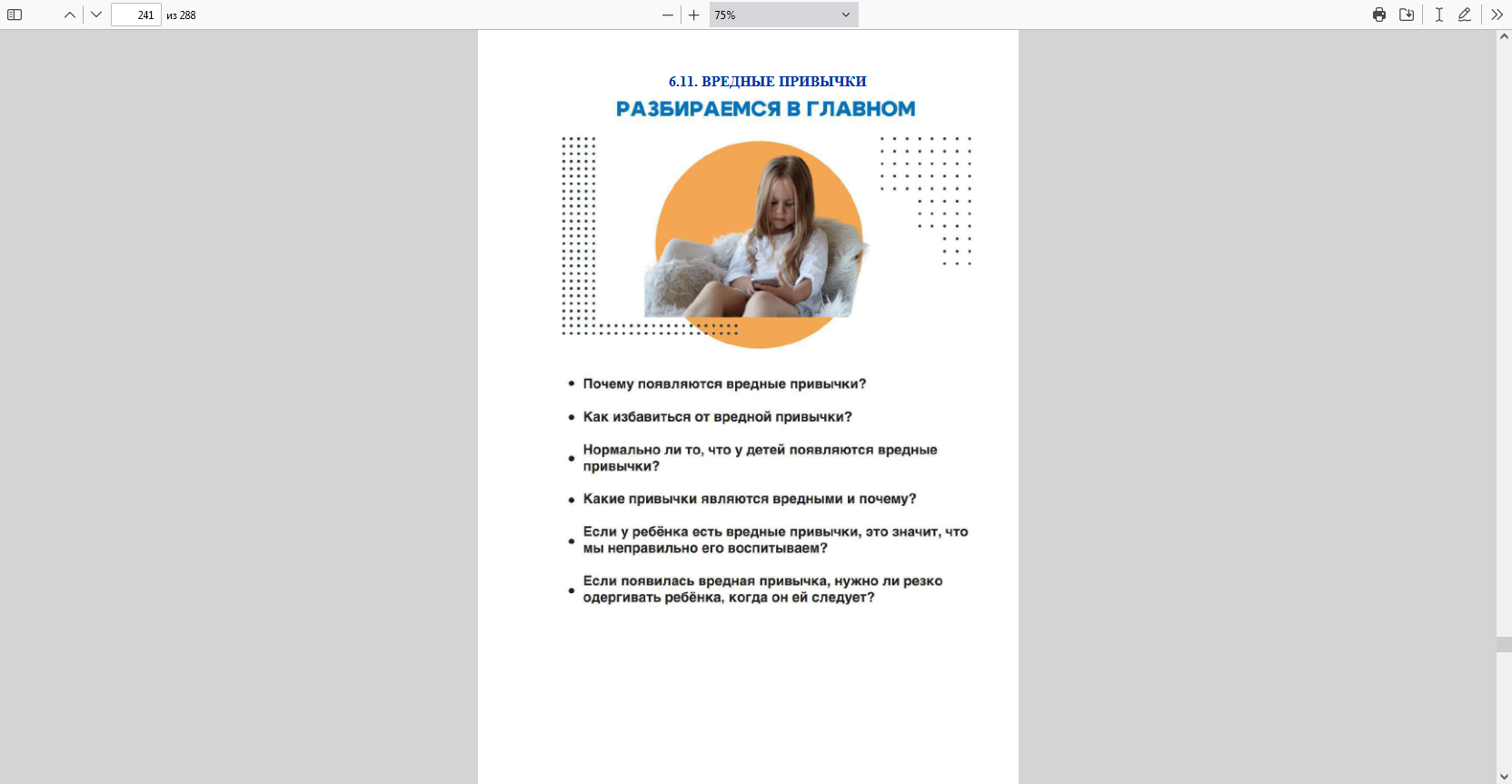 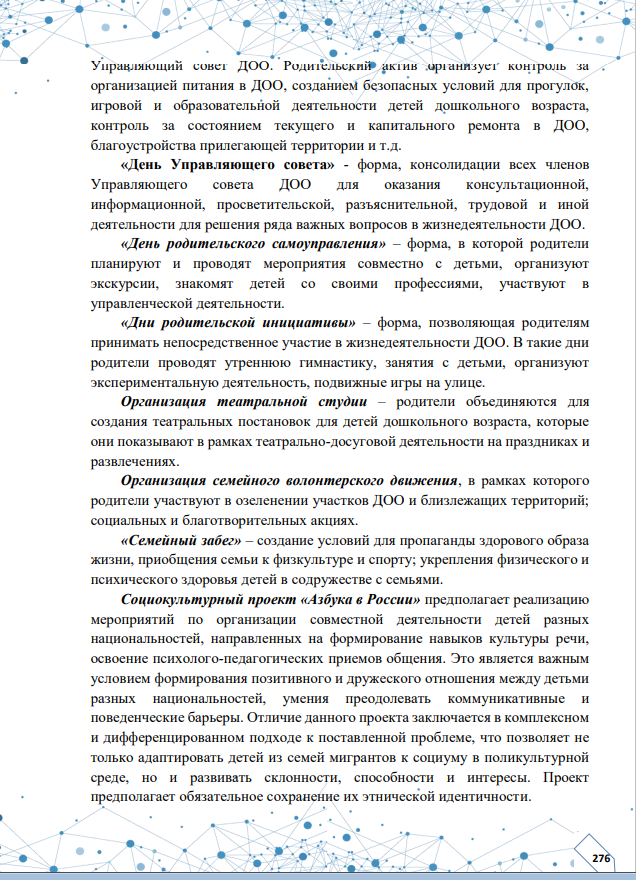 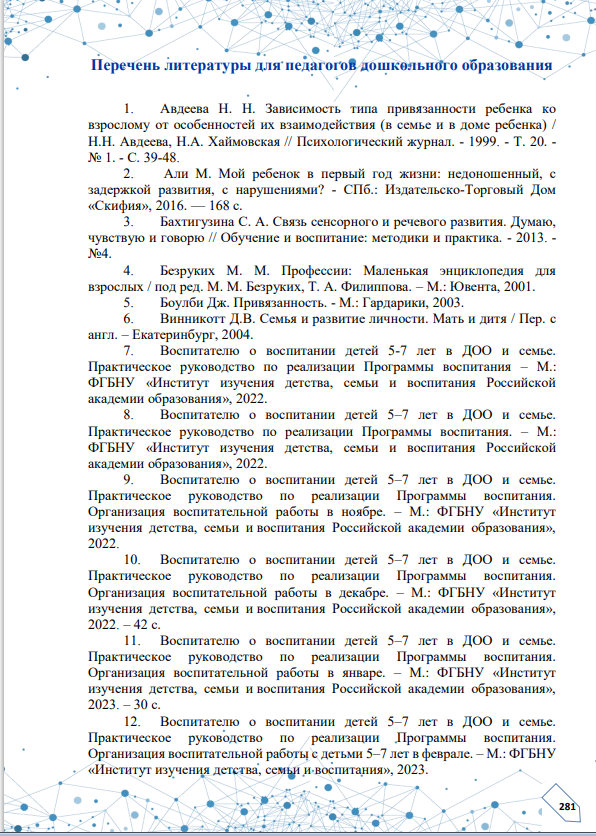 Педагогическое просвещение родителей (законных представителей) детей – это целенаправленный процесс активизации воспитательного потенциала семьи, передачи родителям структурированной, тщательно подобранной информации по вопросам здоровья, развития, воспитания и взаимоотношений с ребенком в семье.
https://irzar.ru/obsuzhdenie-proekta-programmy-prosveshheniya-roditelei/
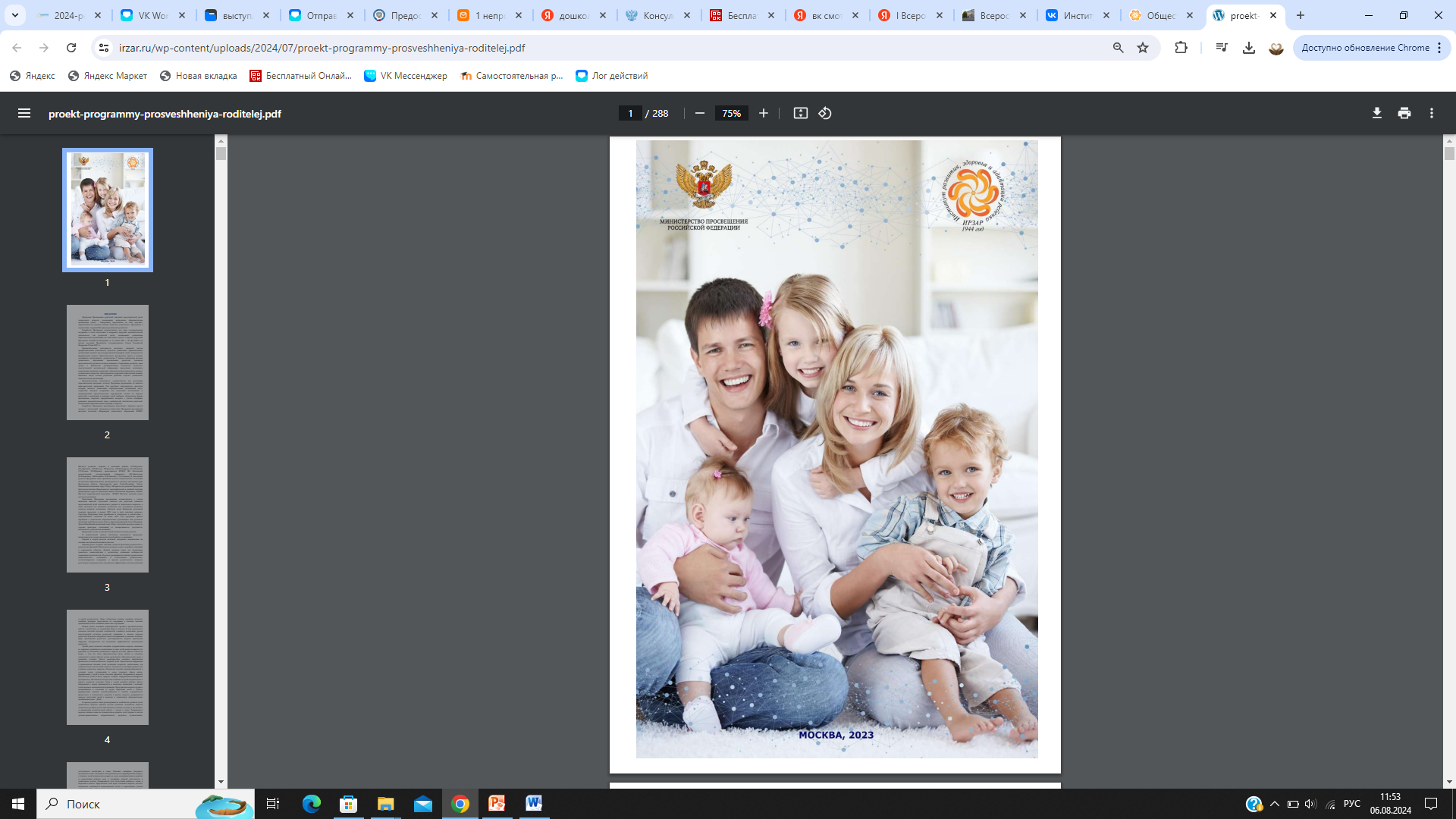 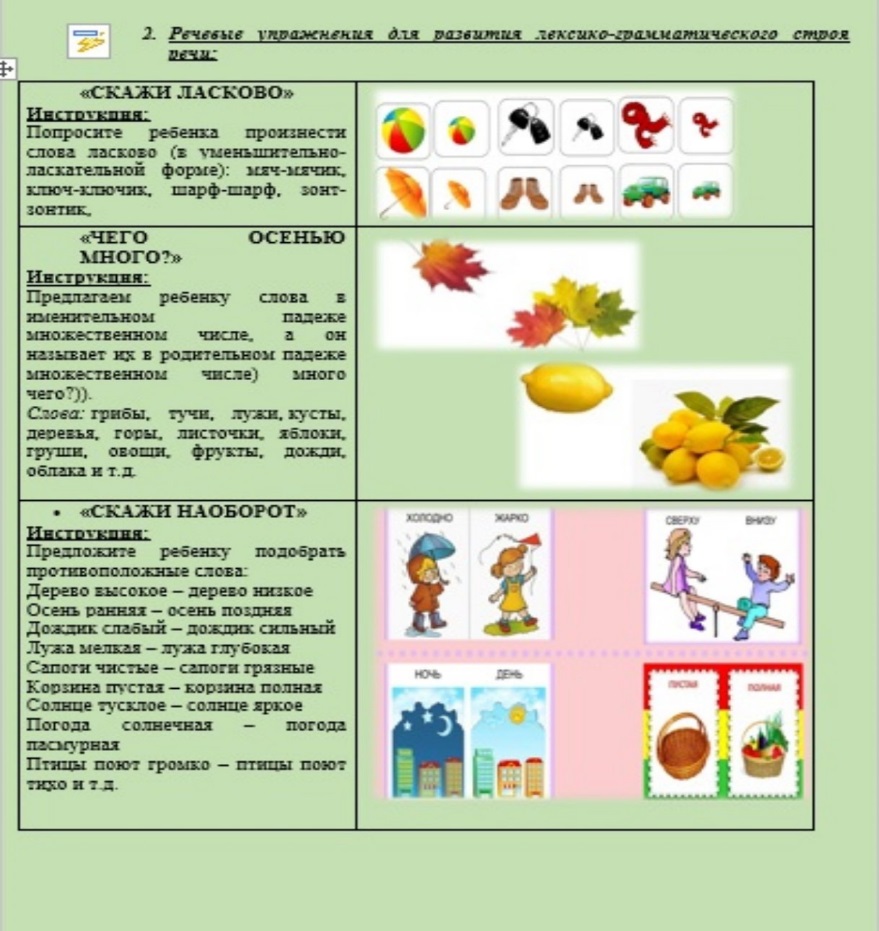 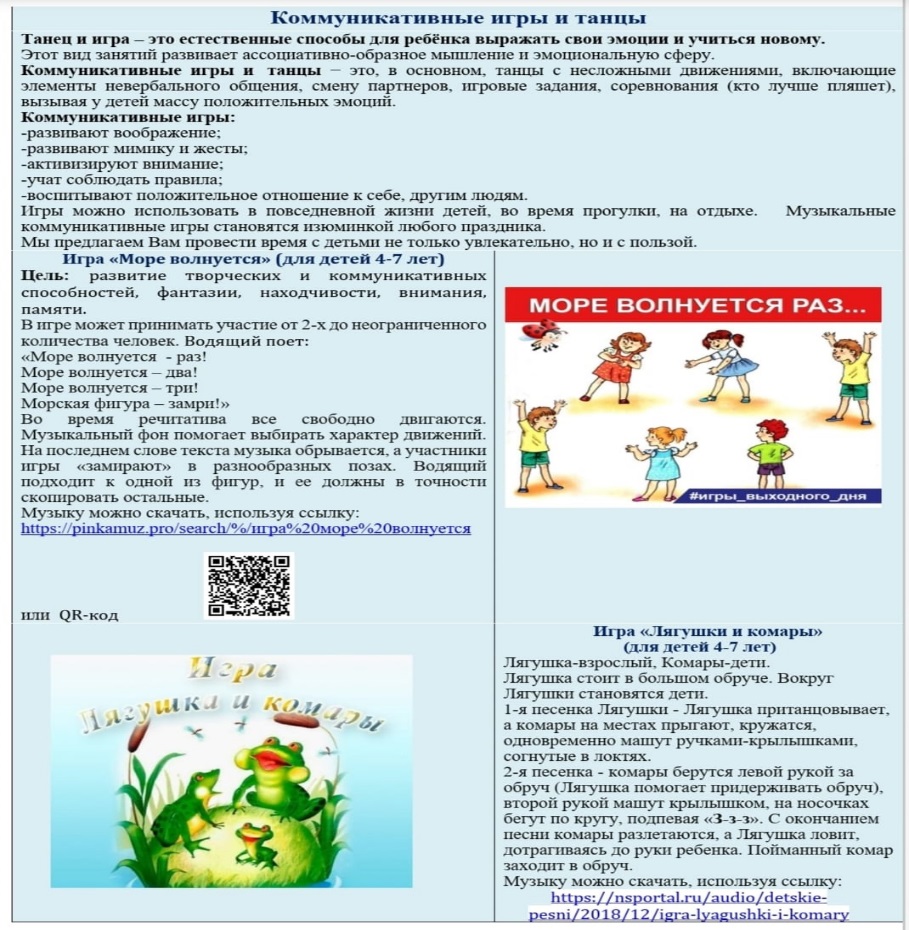 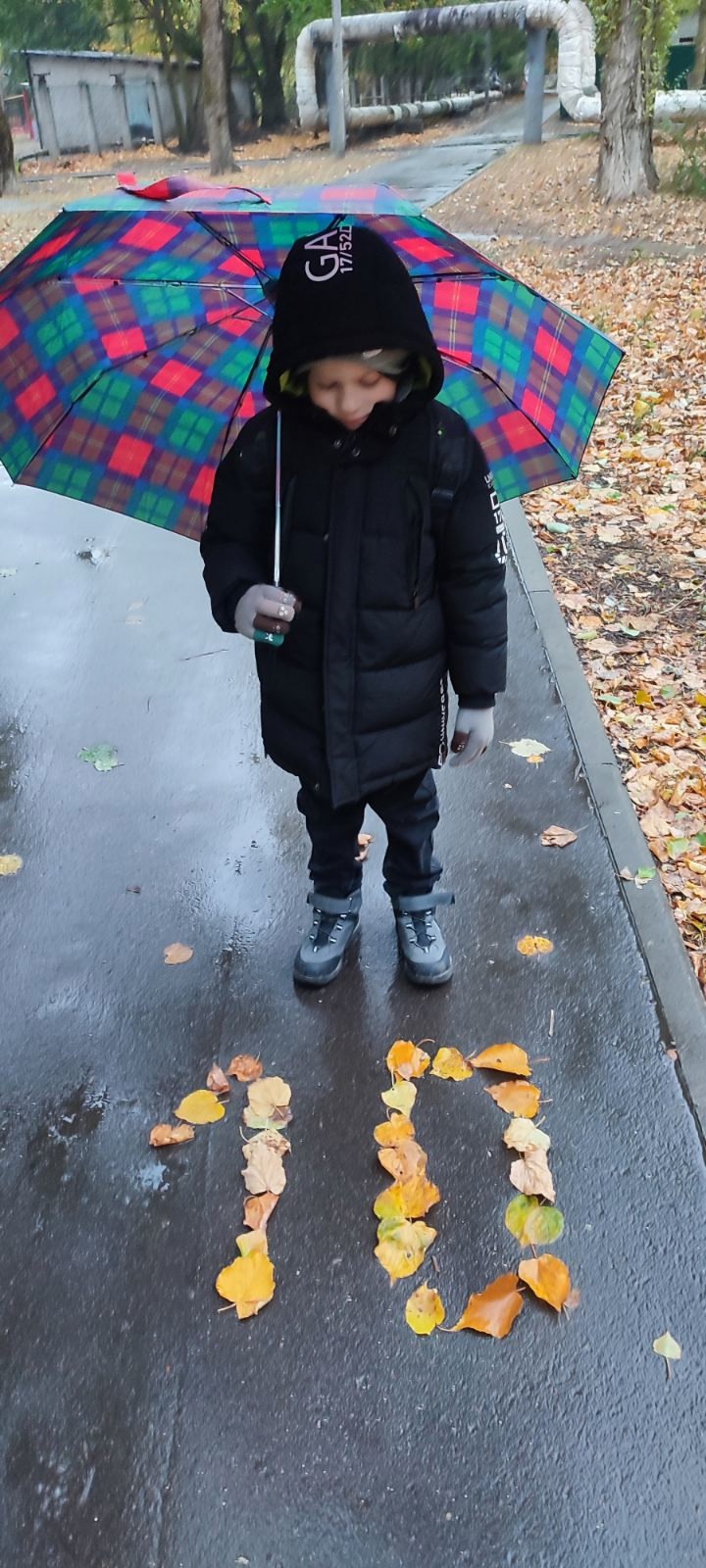 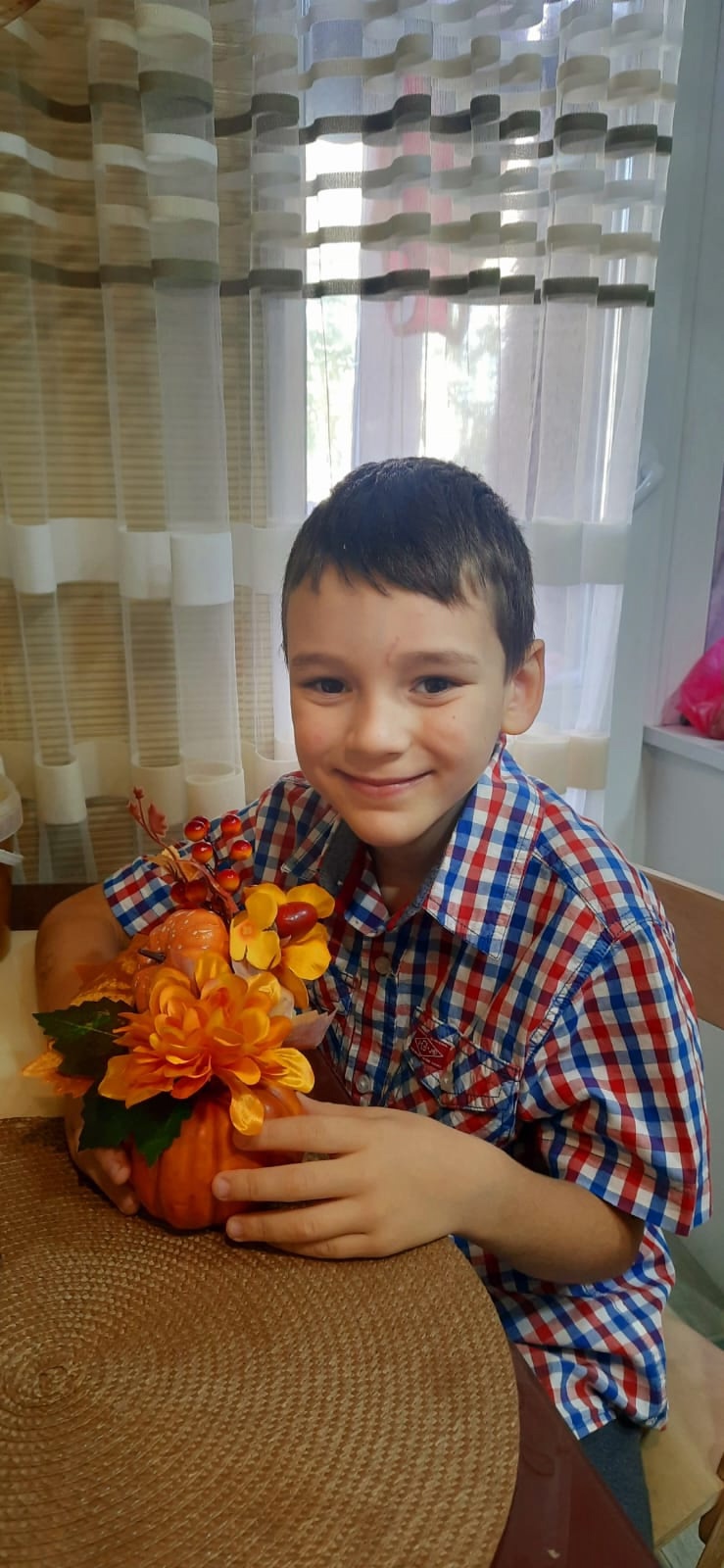 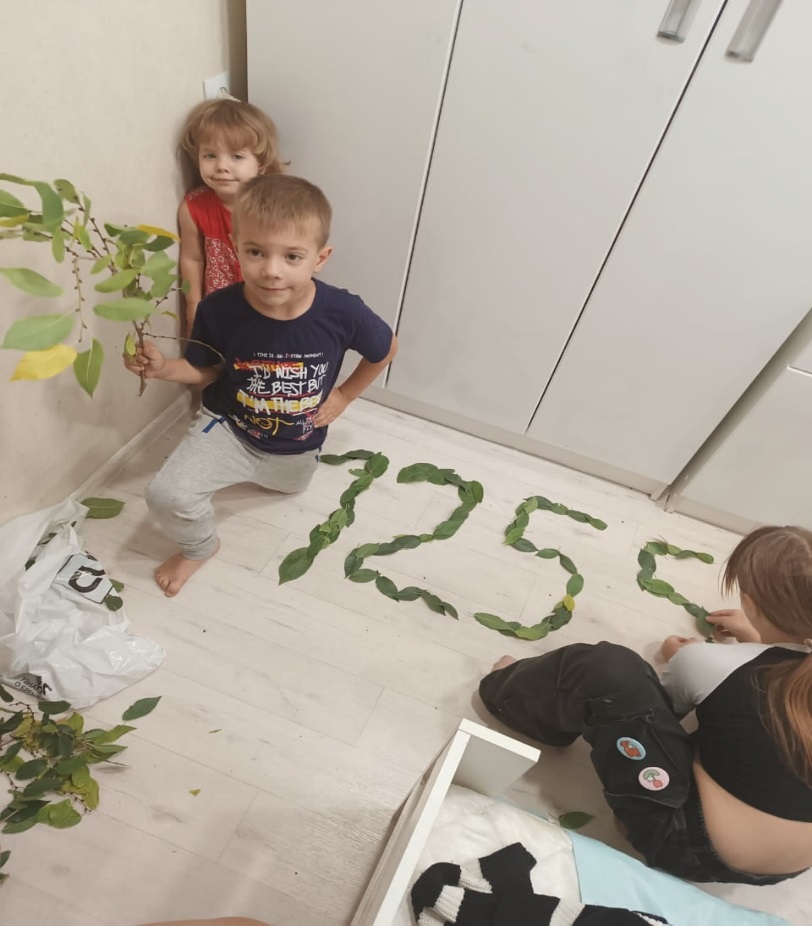 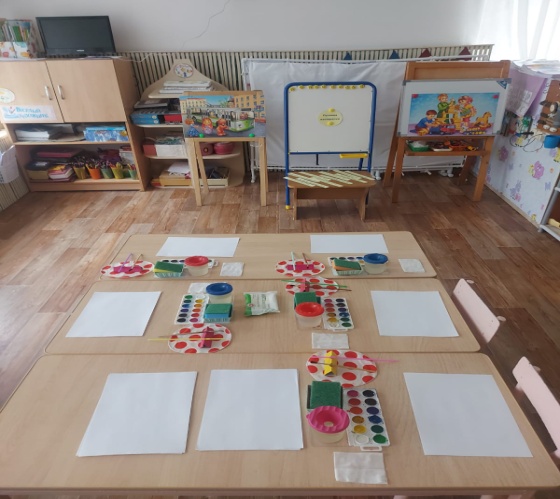 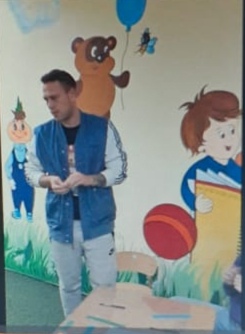 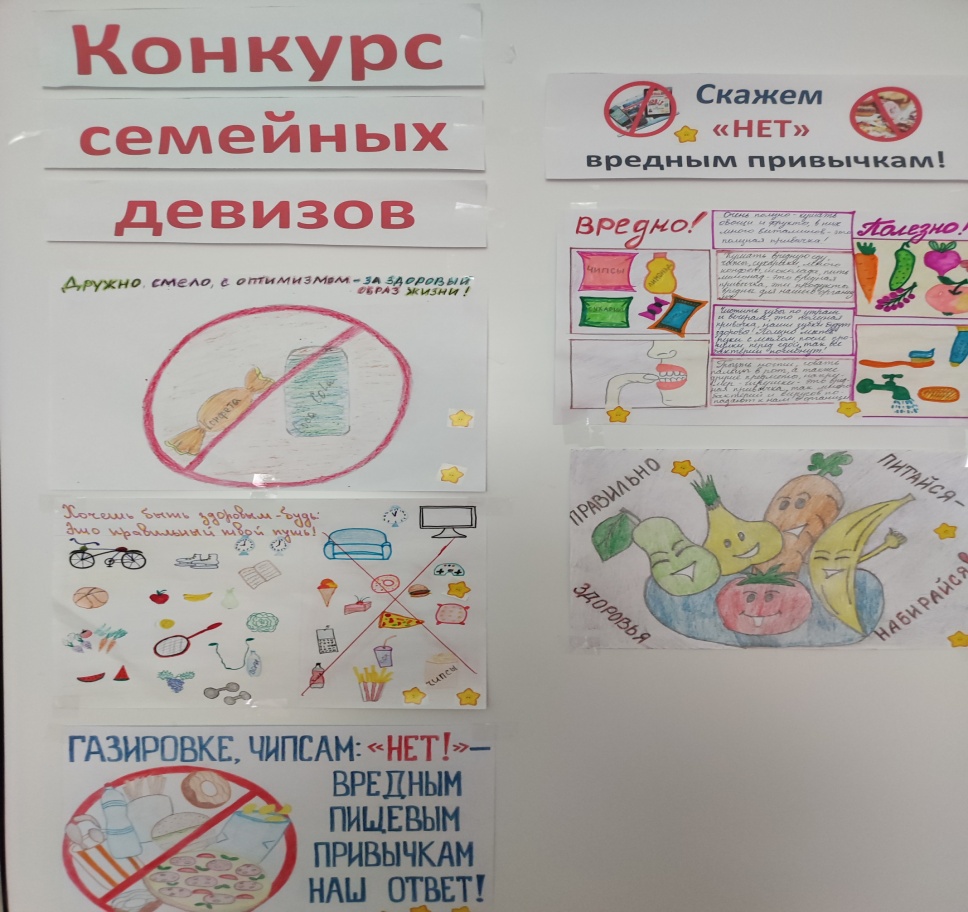 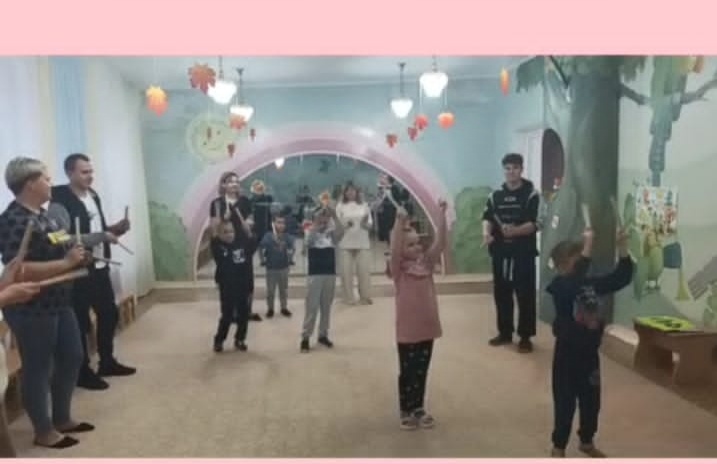 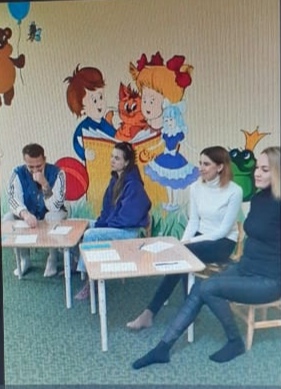 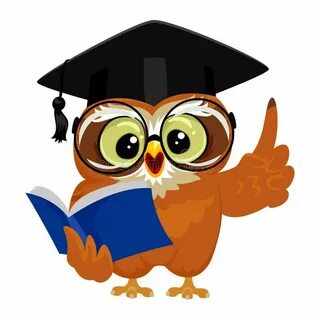 Программа Просвещения родителей (законных представителей) детей дошкольного возраста, как условие решения задач ФОП ДО
Родионова Г.В.,  Ишунькина И.И., Шарапова Н.Ю.,                                                                                         воспитатели МДОУ 
д/с «Ландыш» г. Балашова